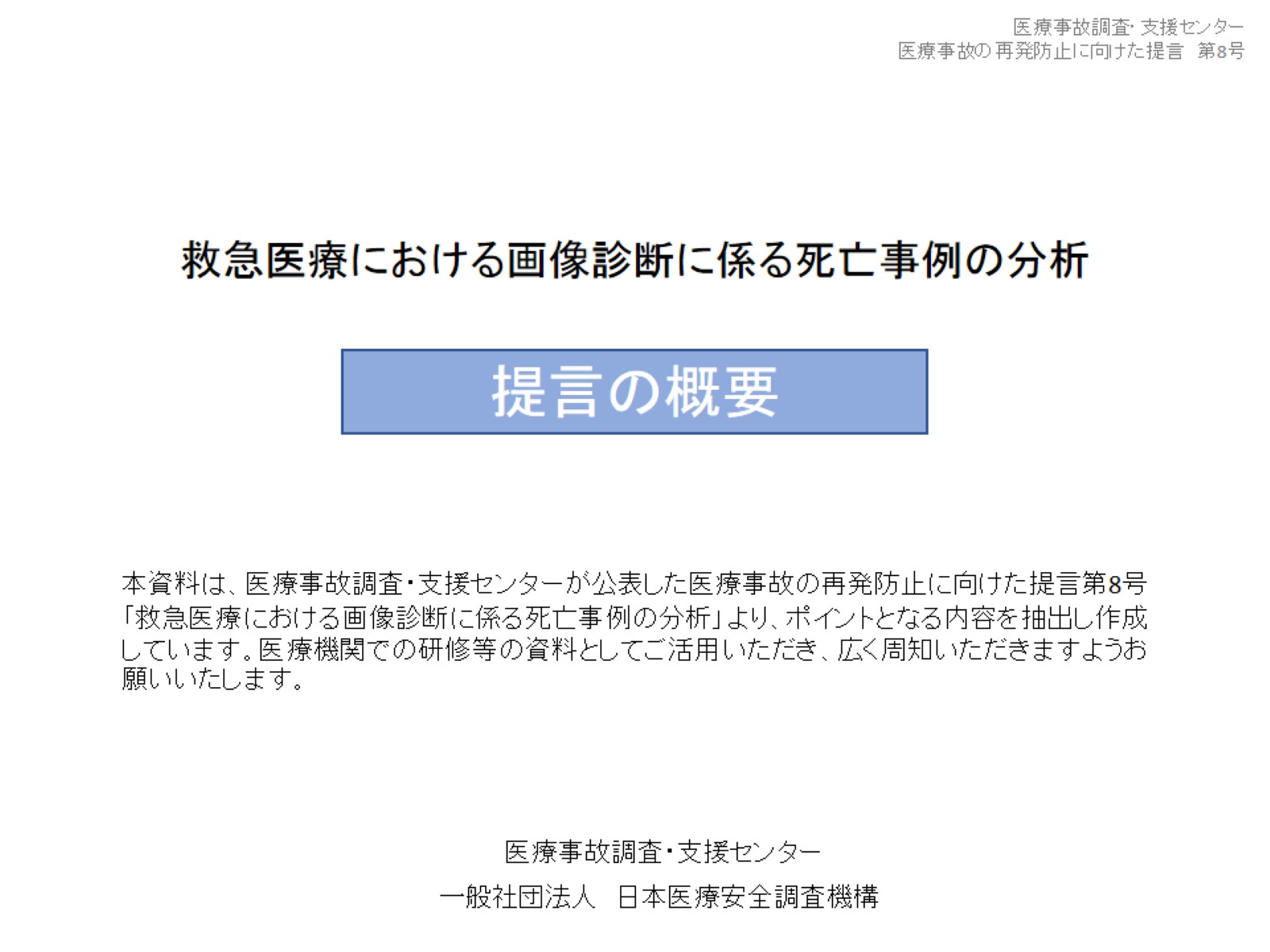 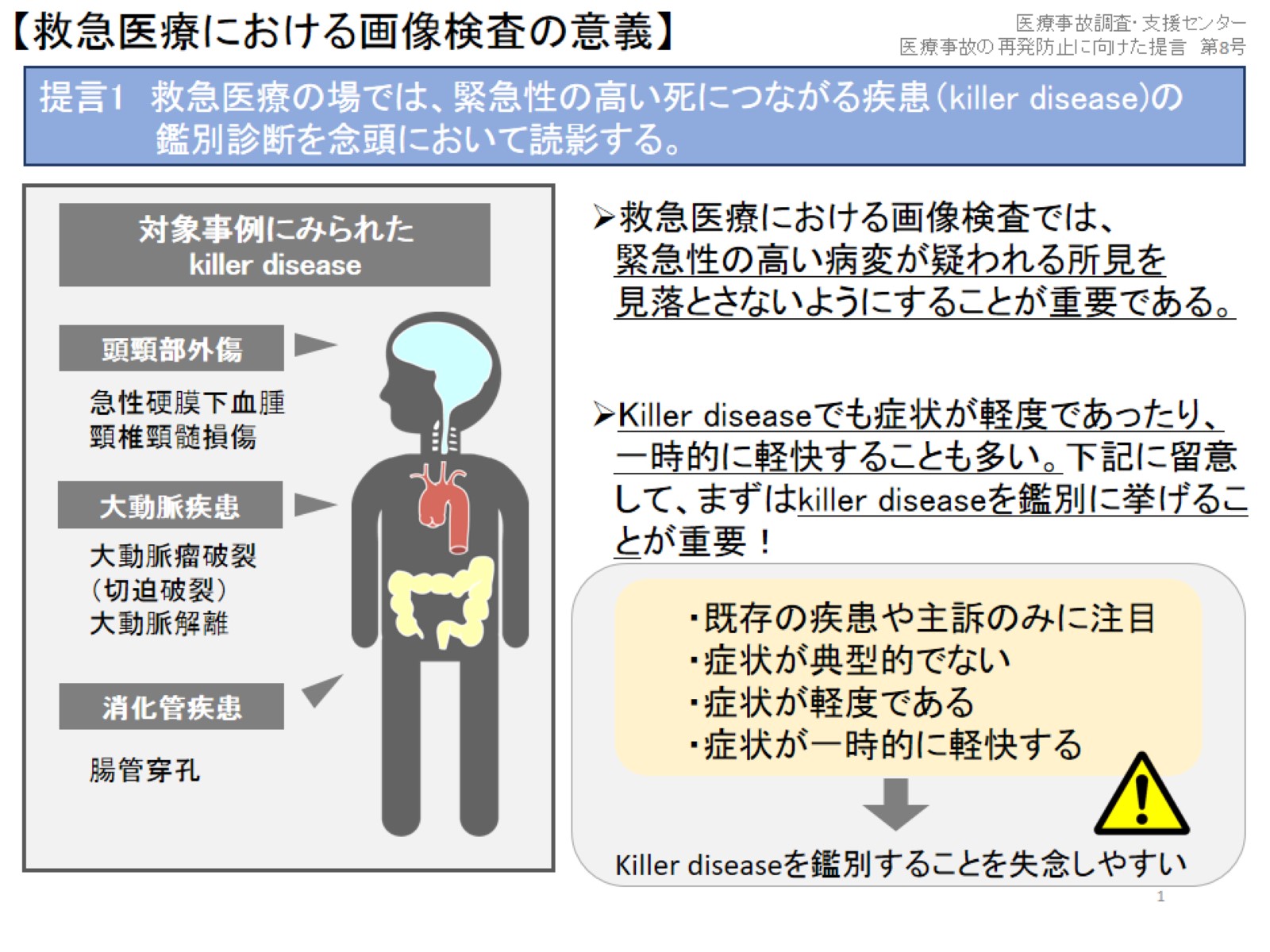 【救急医療における画像検査の意義】
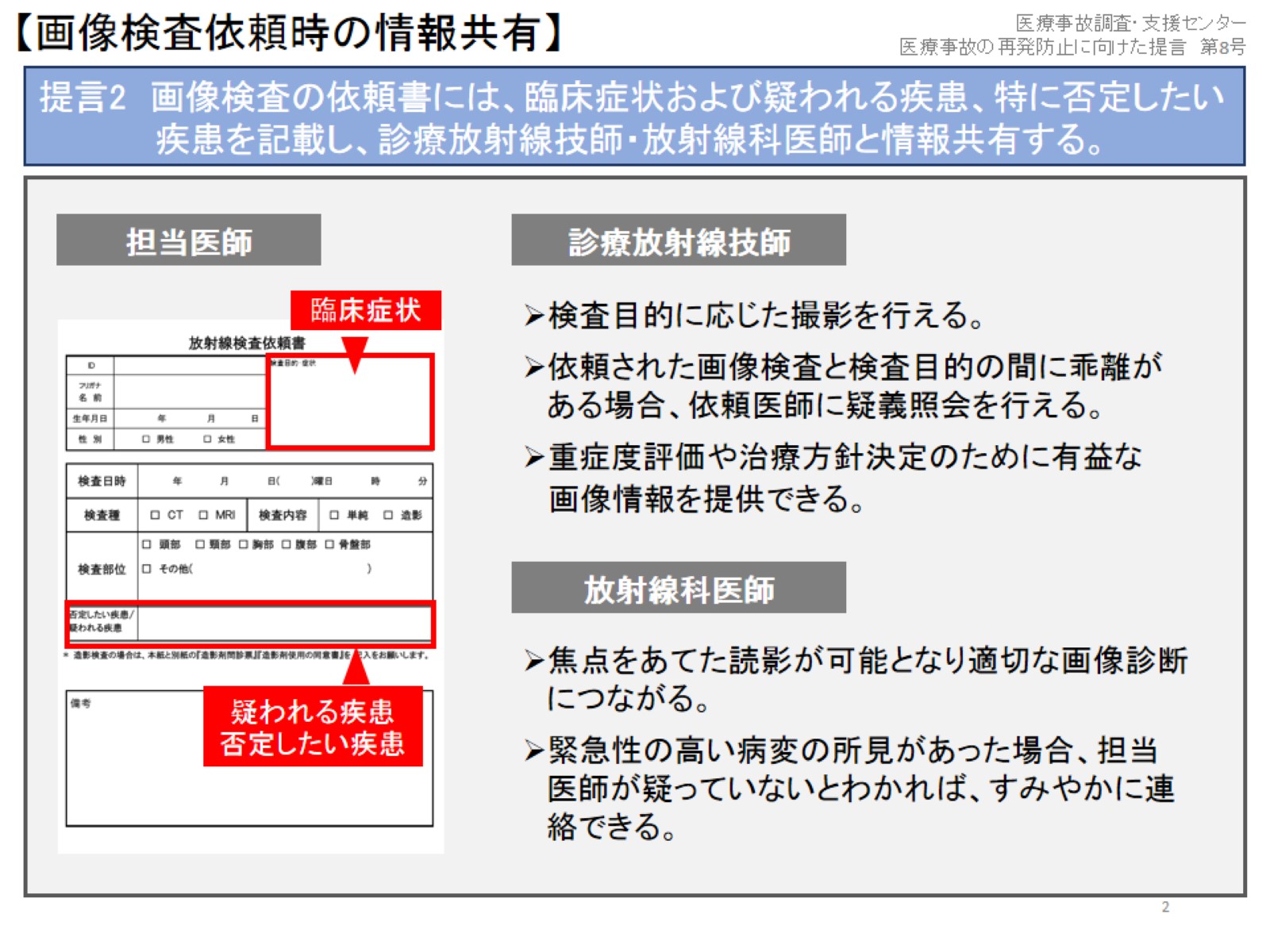 【画像検査依頼時の情報共有】
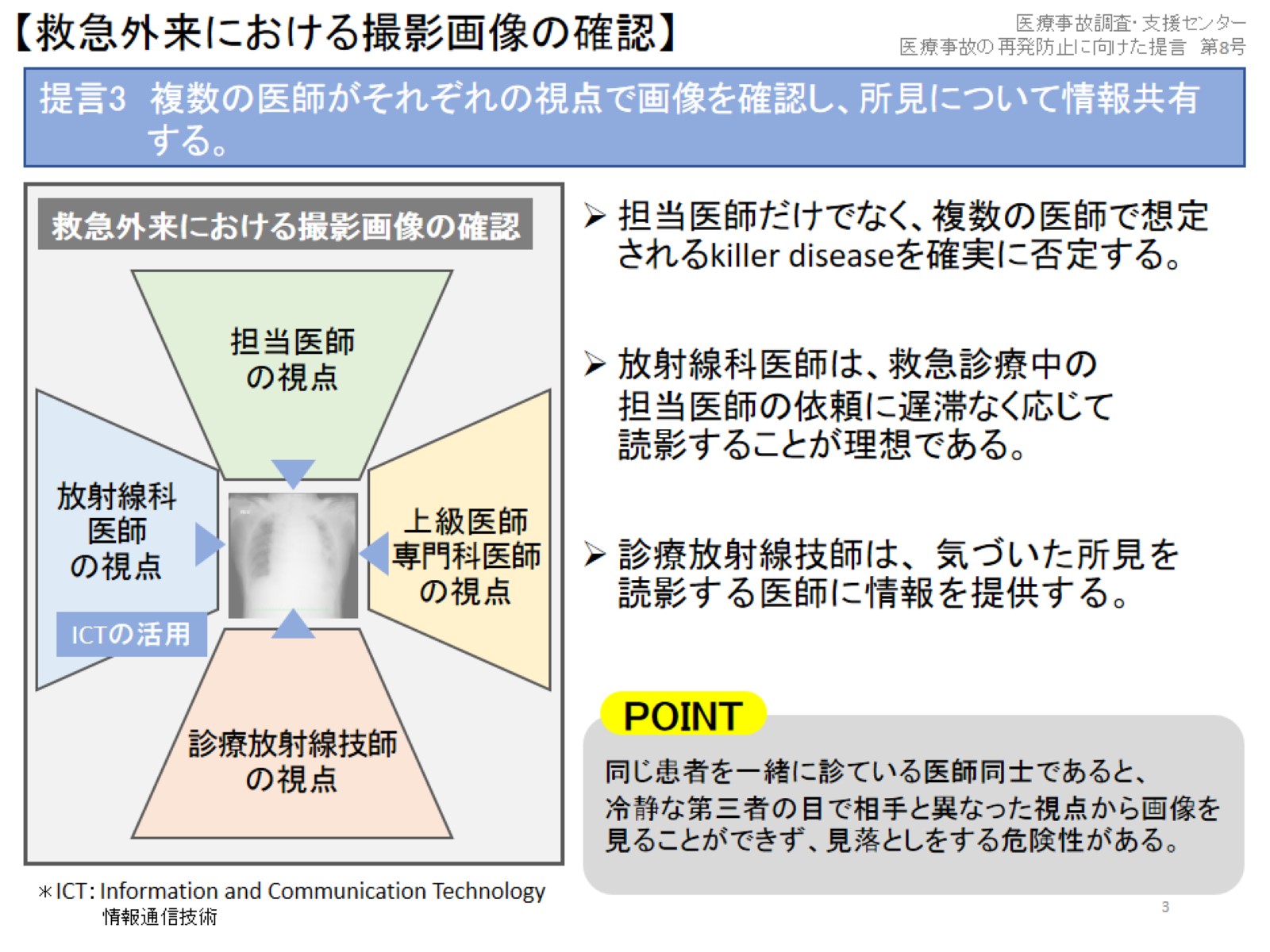 【救急外来における撮影画像の確認】
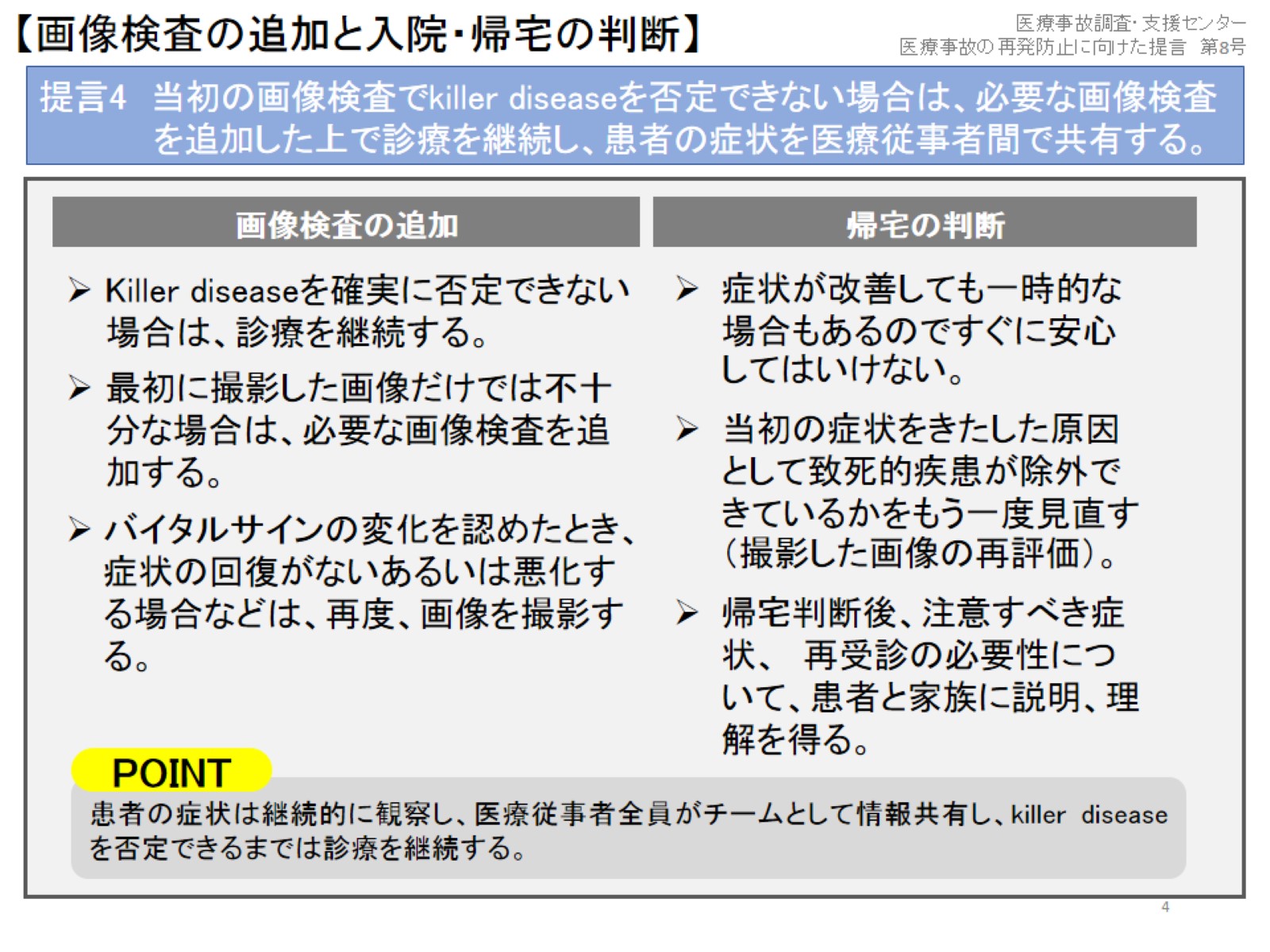 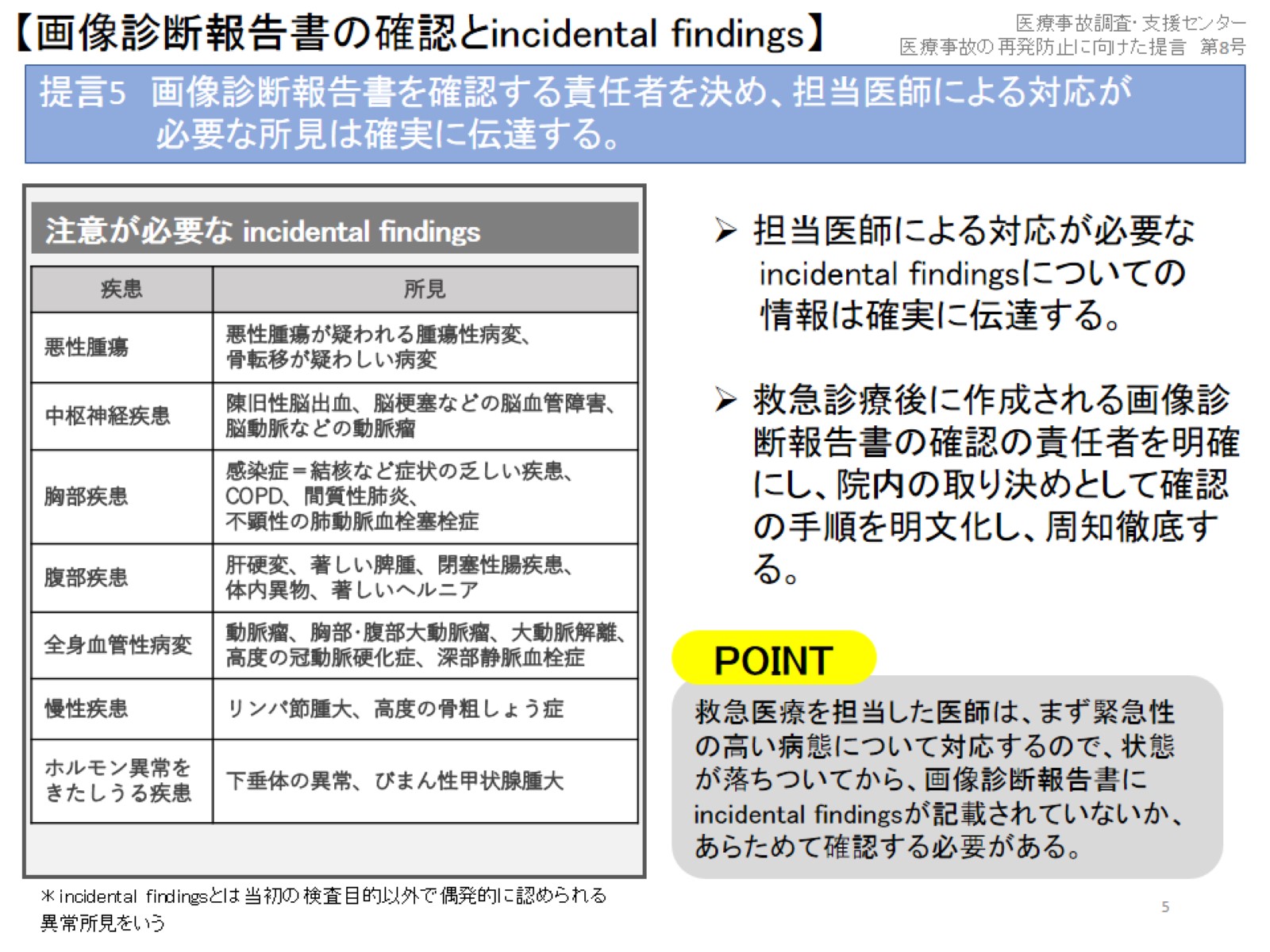 【画像診断報告書の確認とincidental findings】
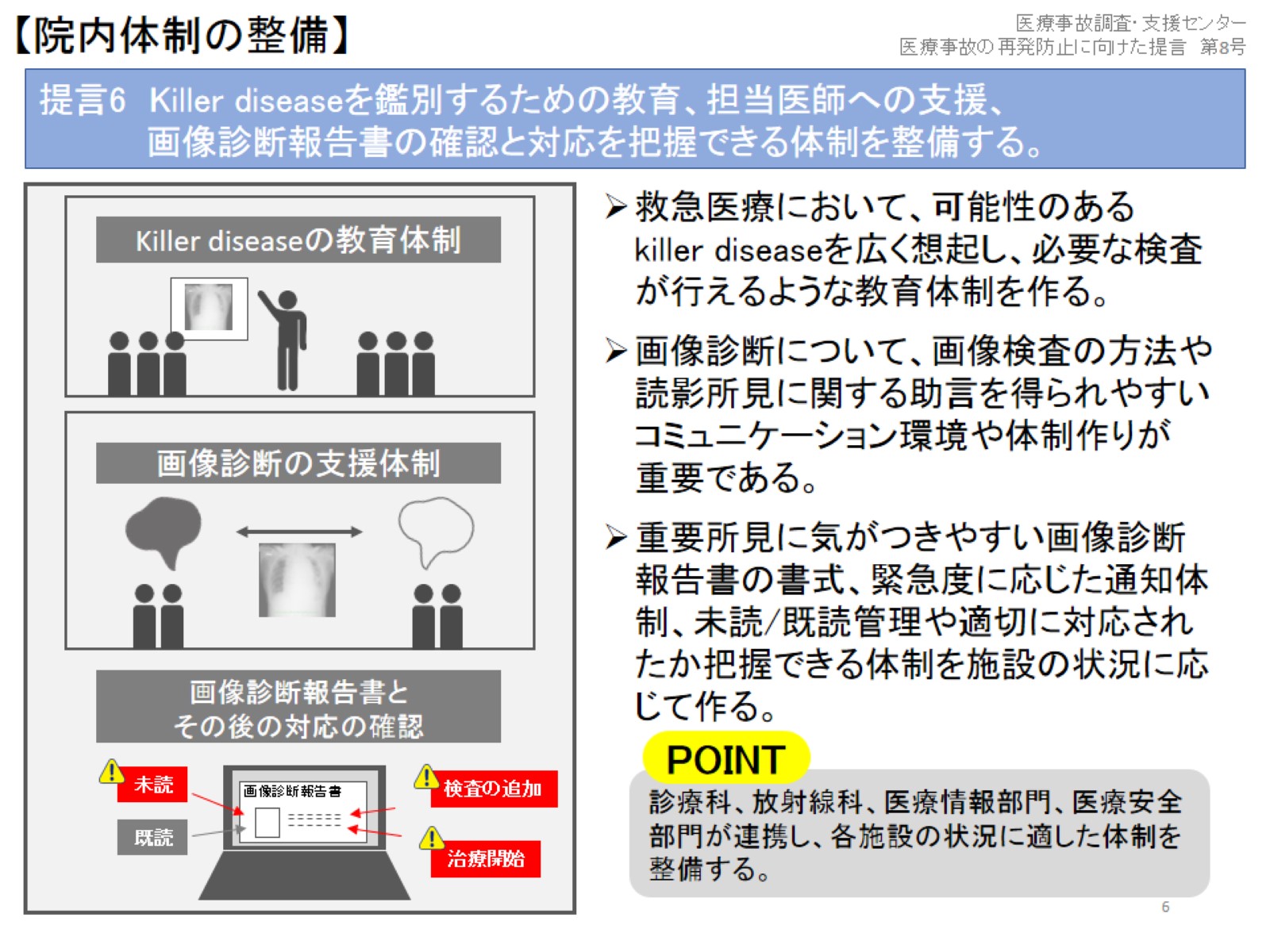 【院内体制の整備】
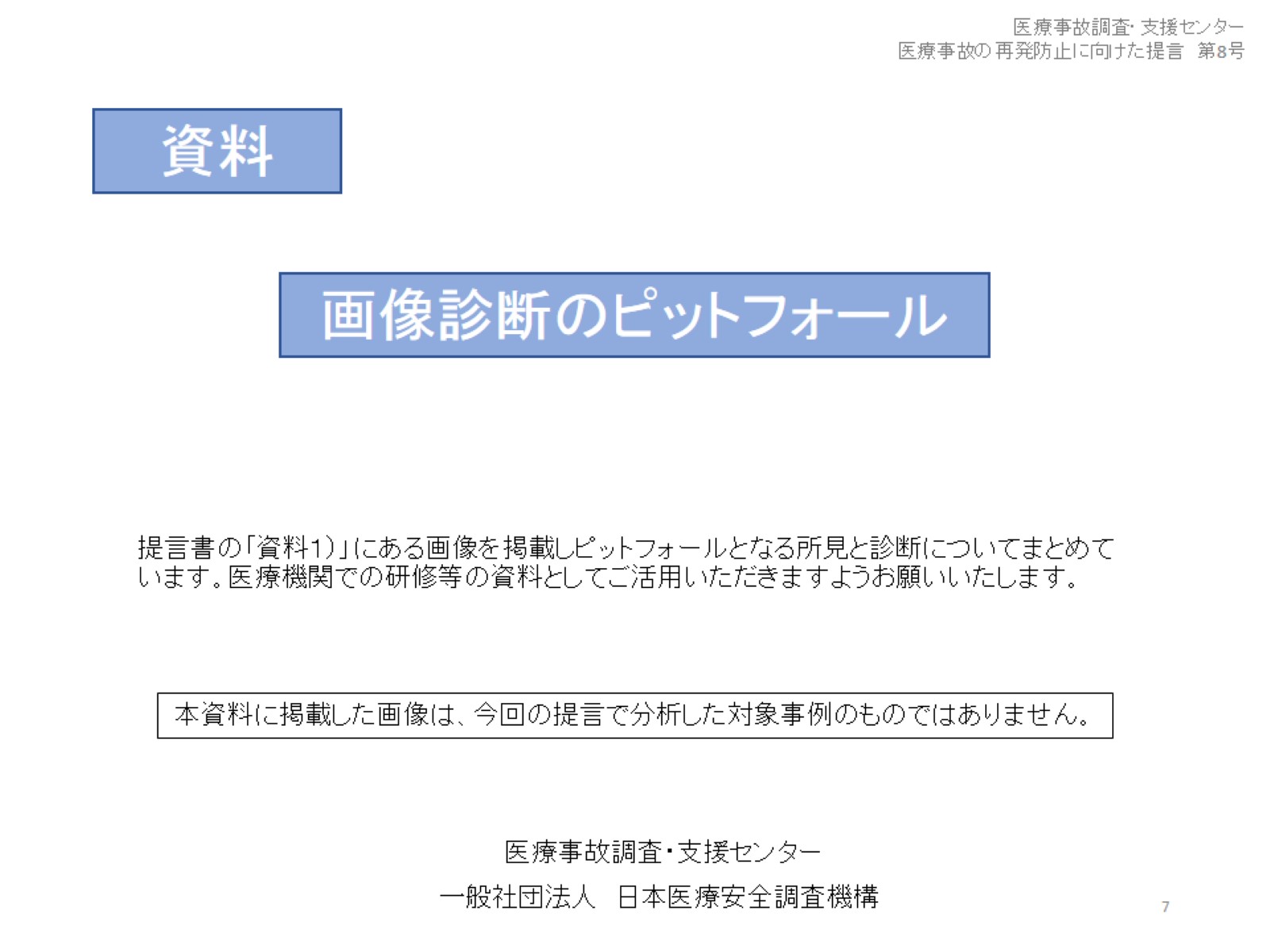 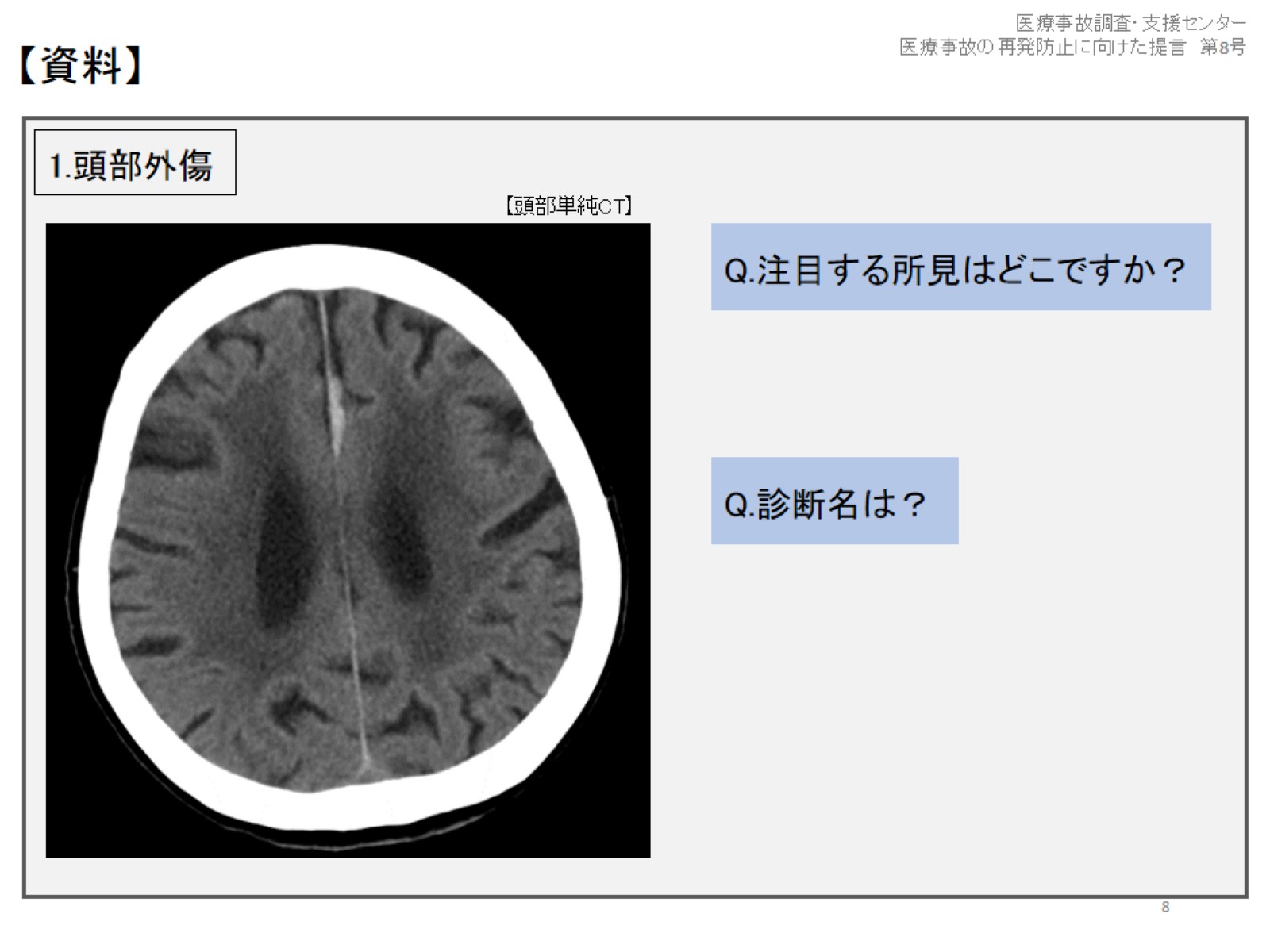 【資料】
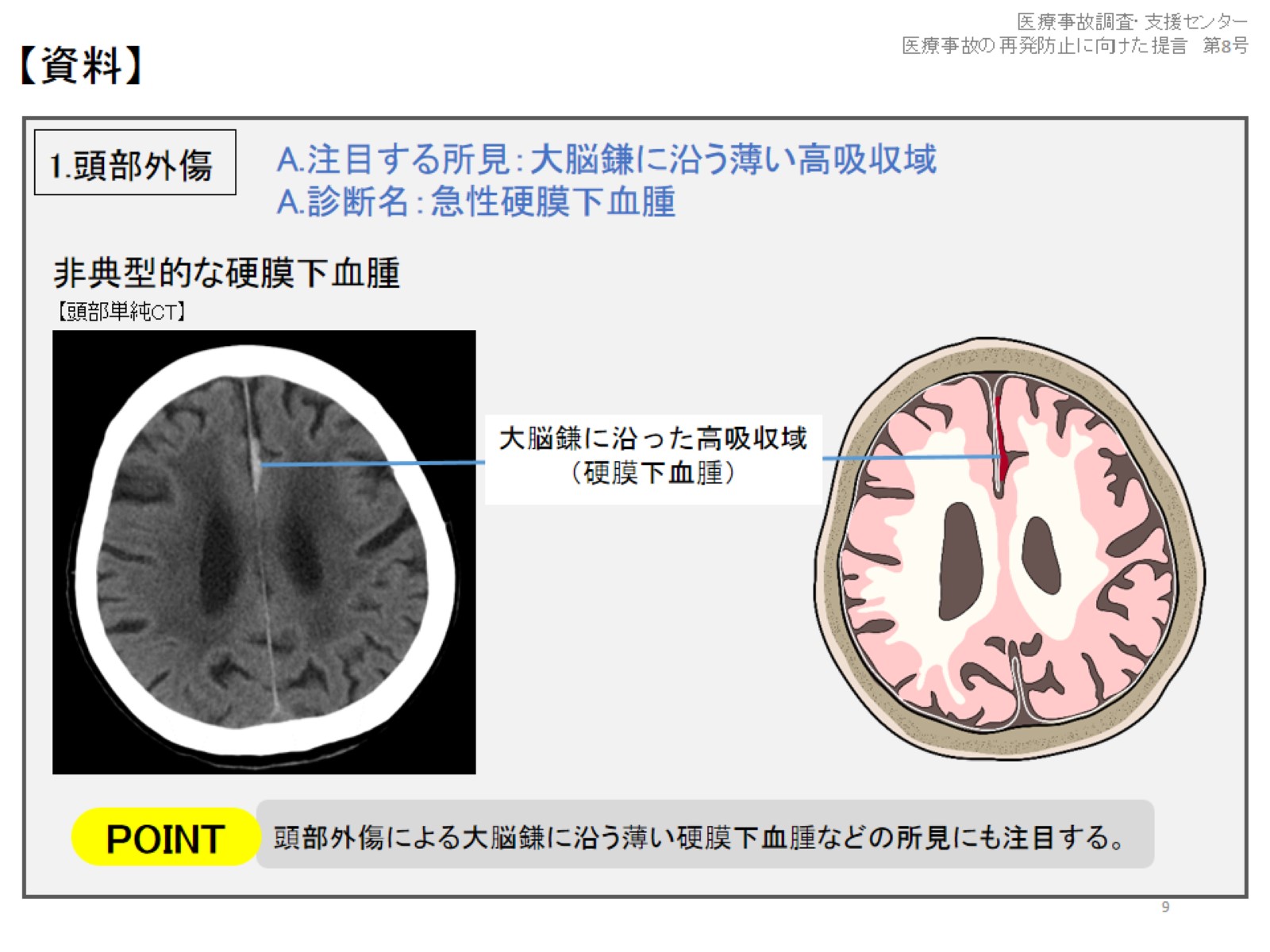 【資料】
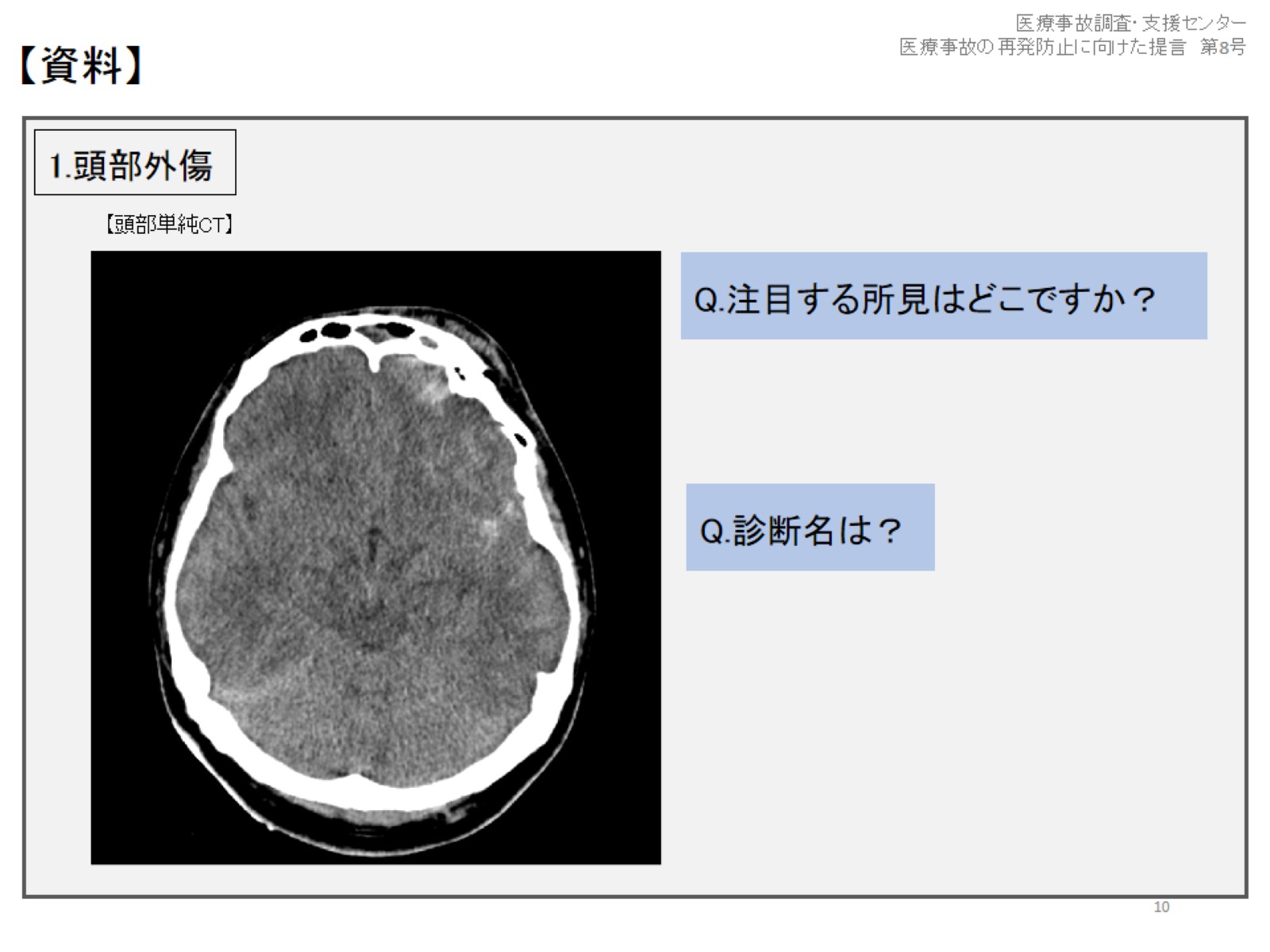 【資料】
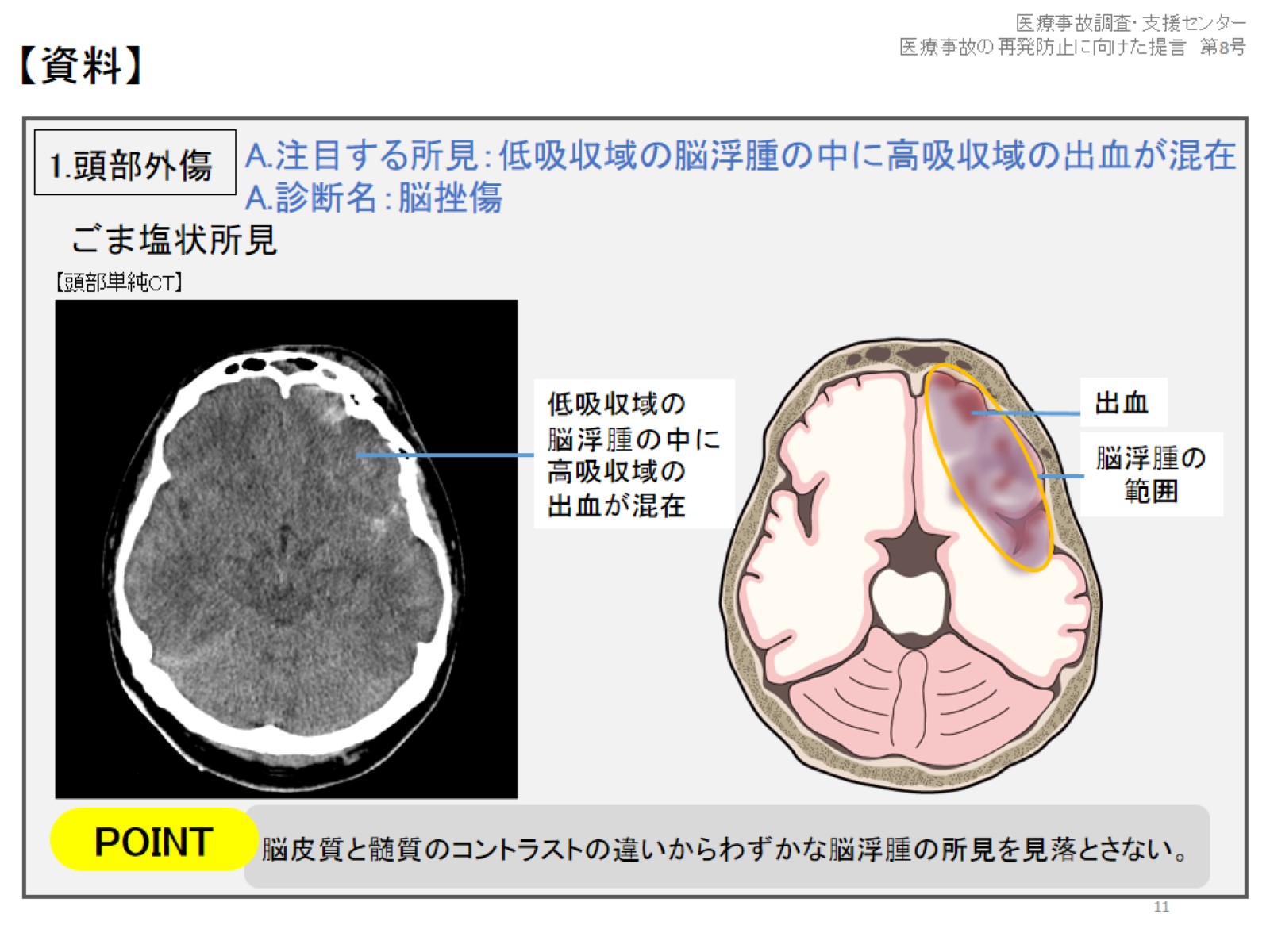 【資料】
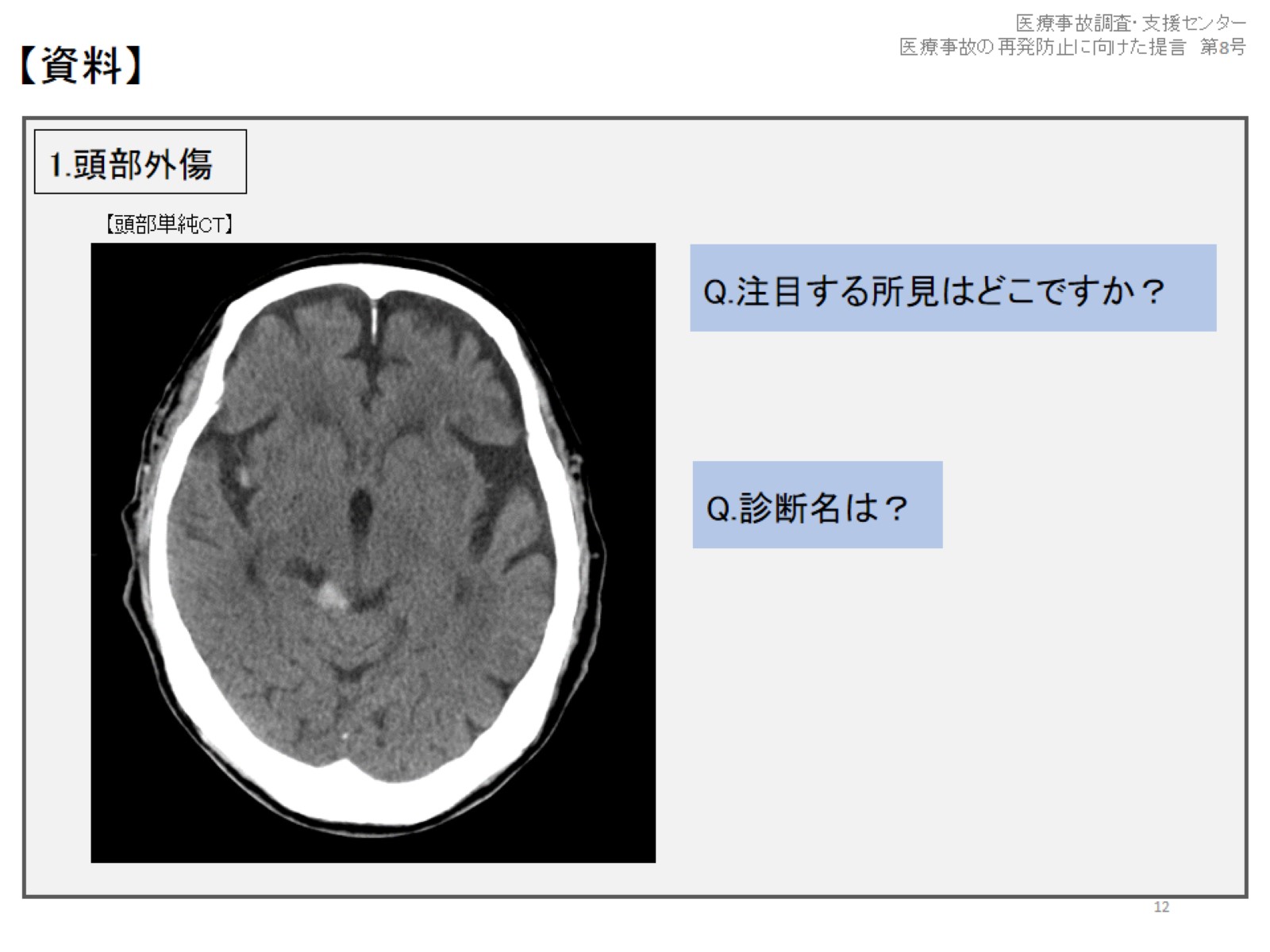 【資料】
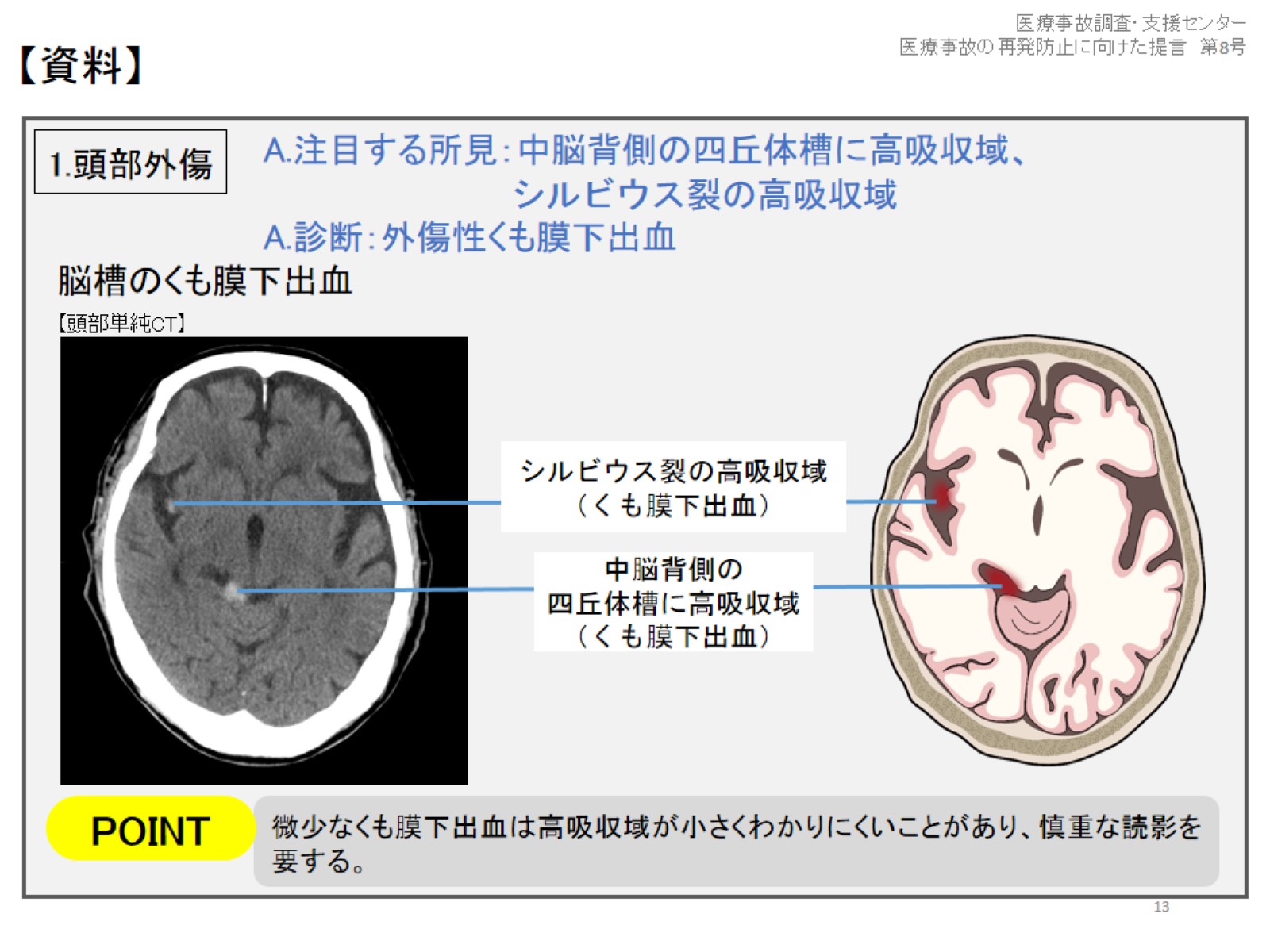 【資料】
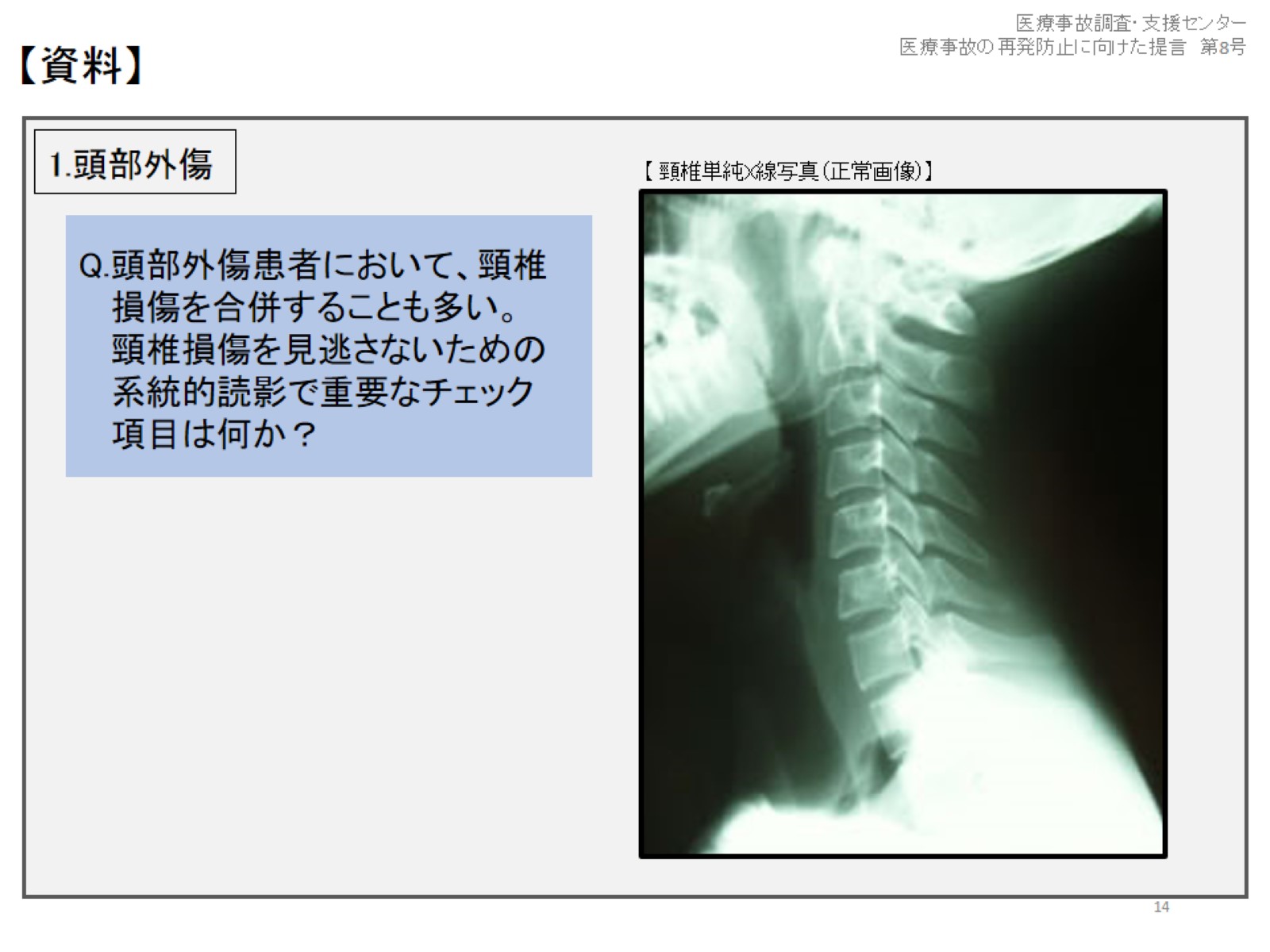 【資料】
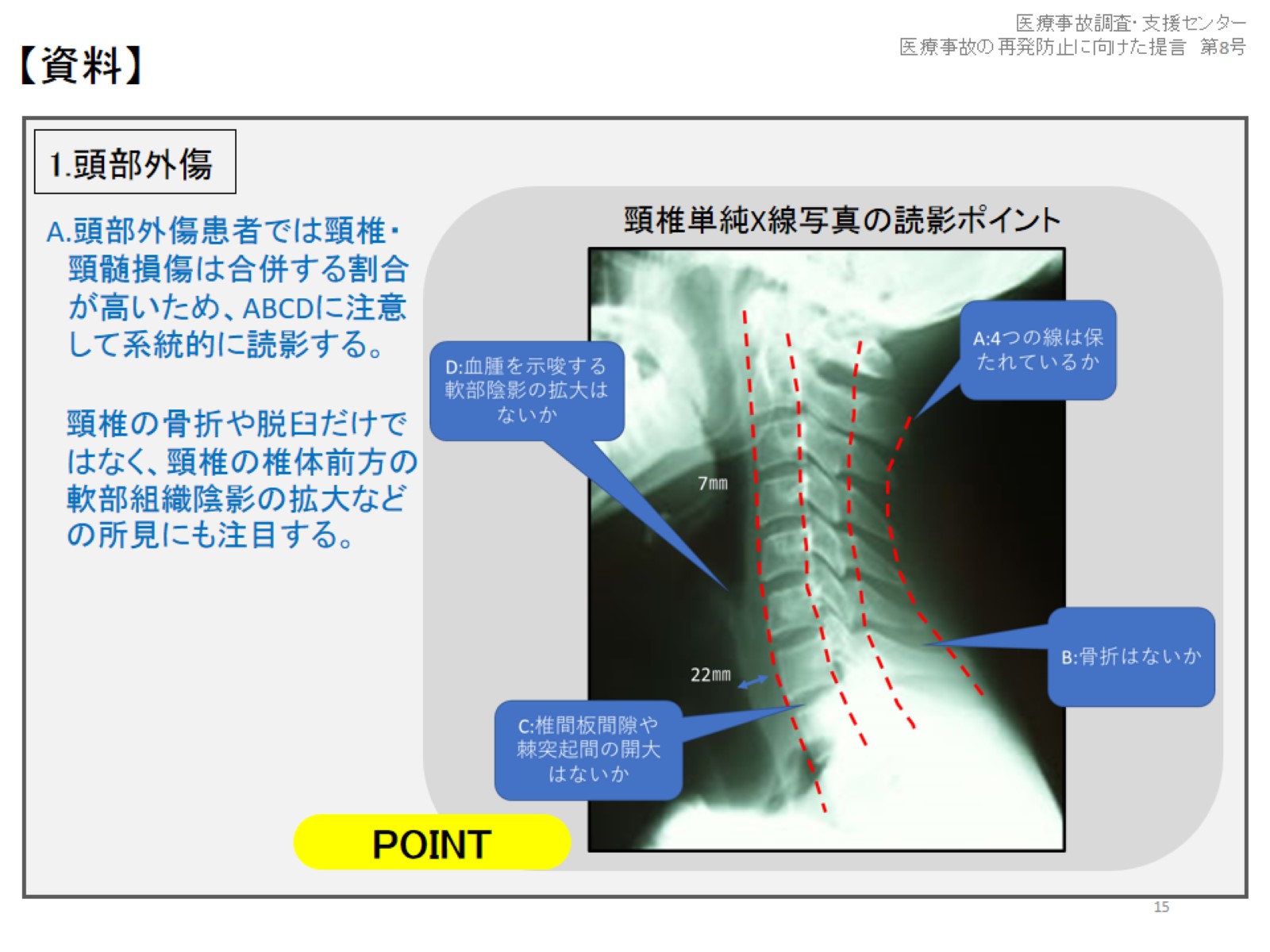 【資料】
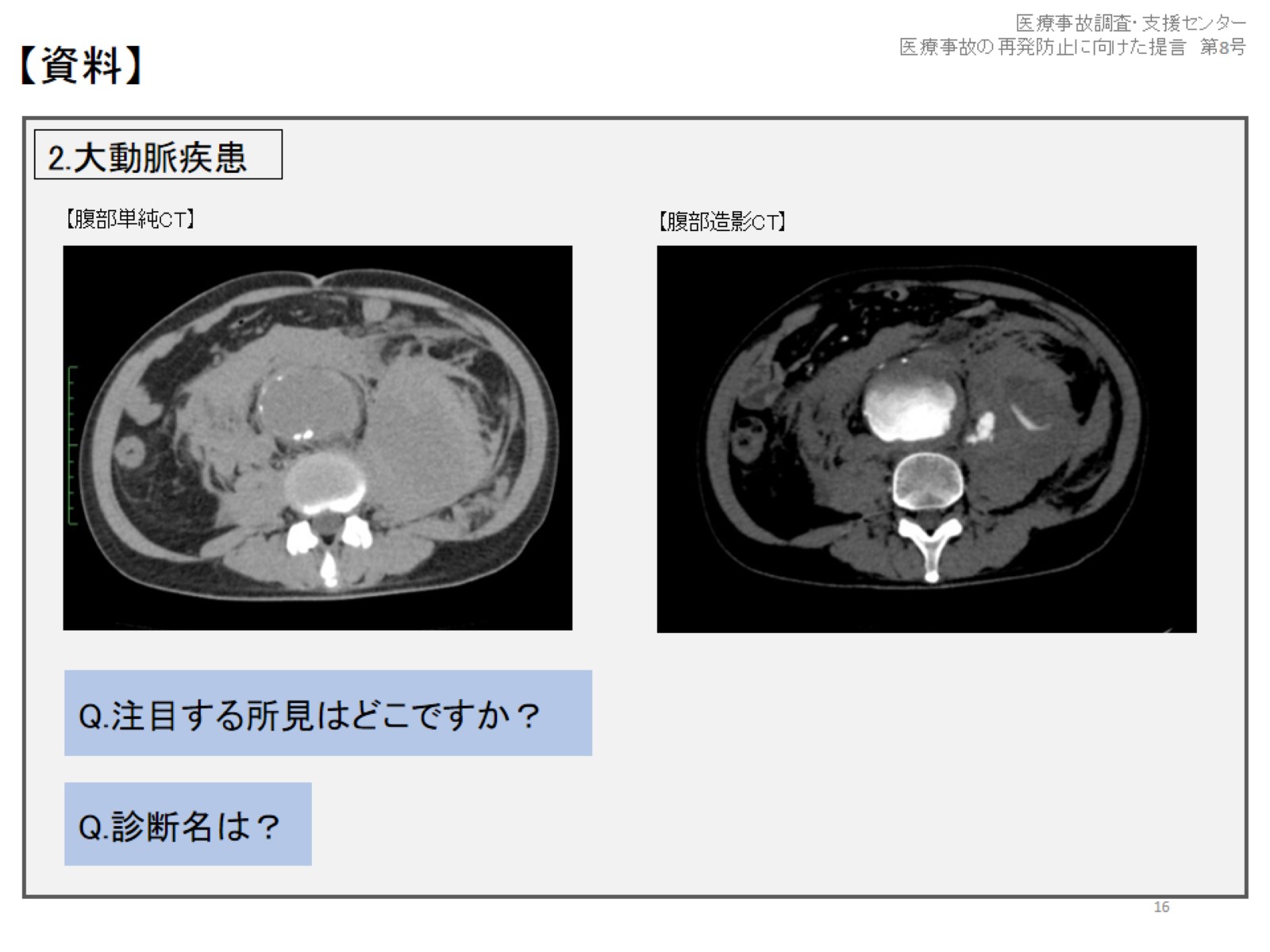 【資料】
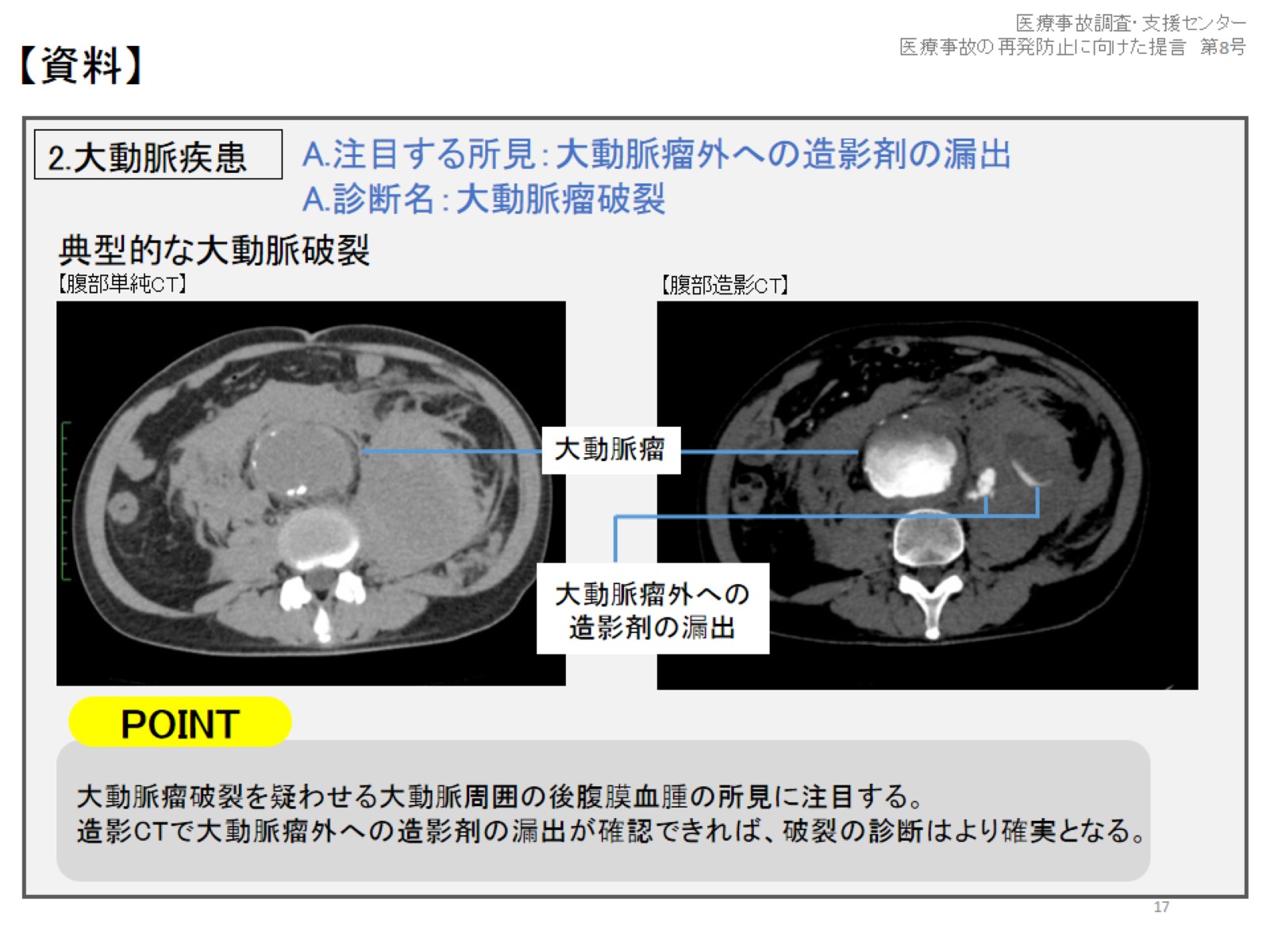 【資料】
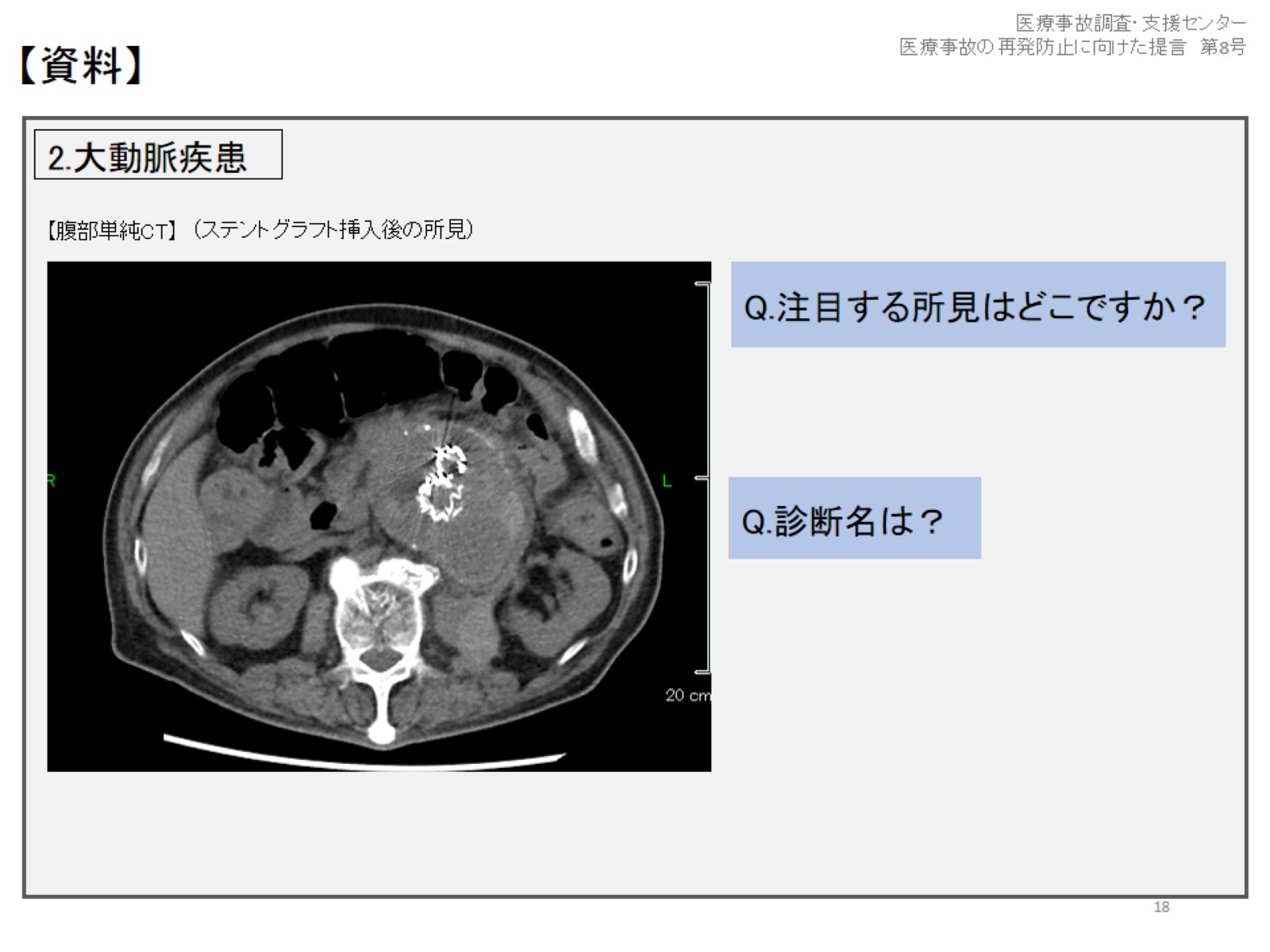 【資料】
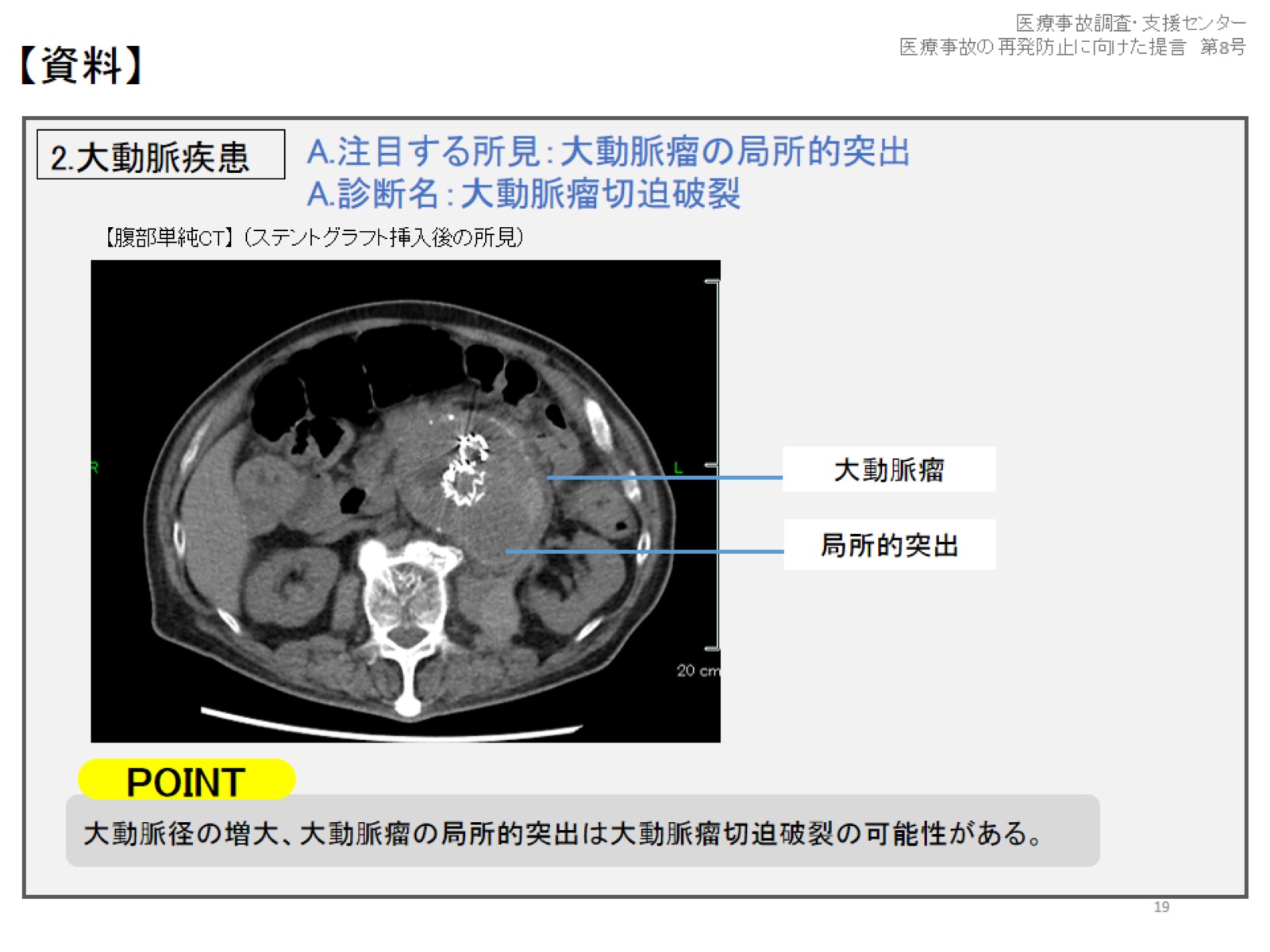 【資料】
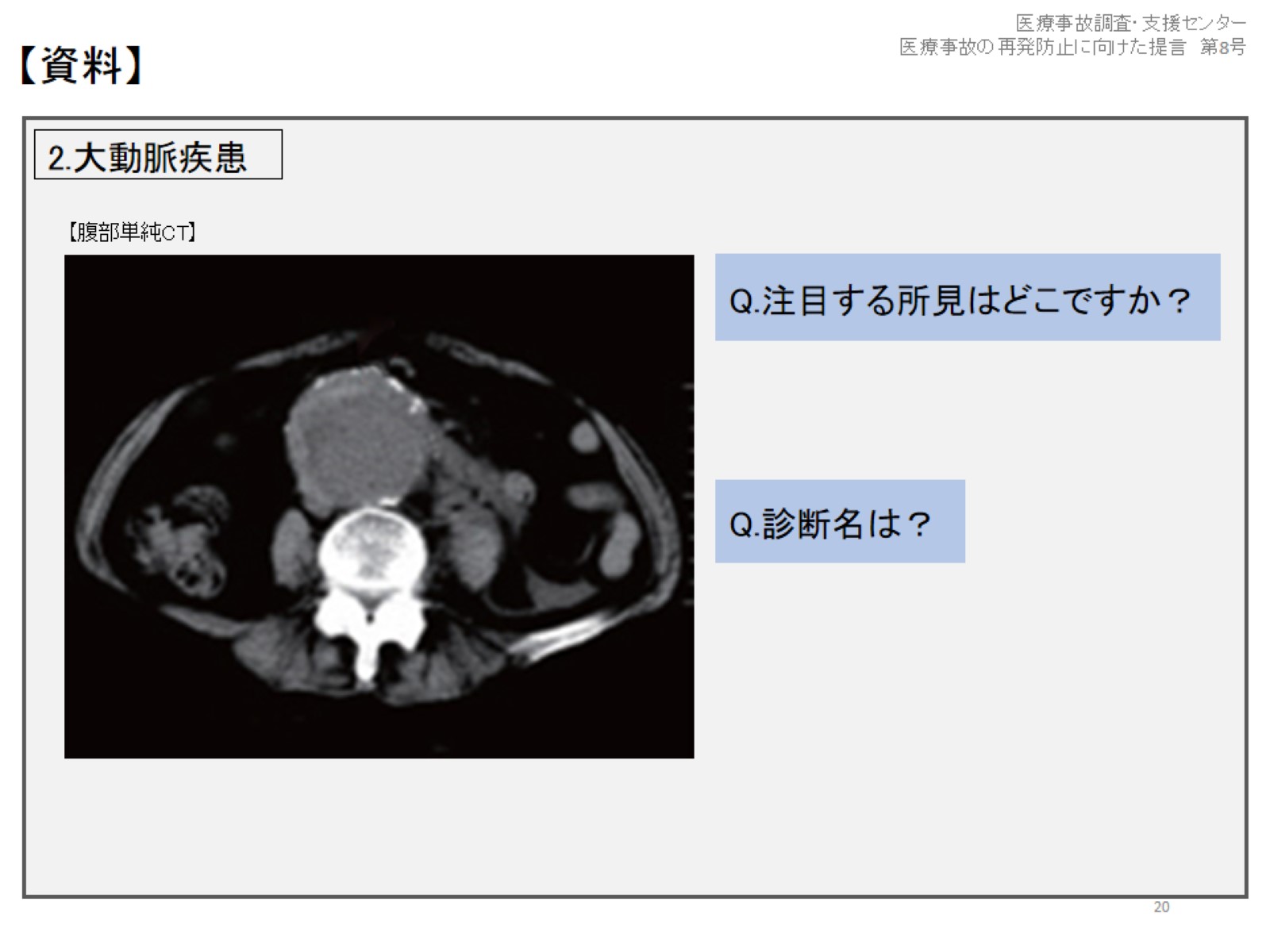 【資料】
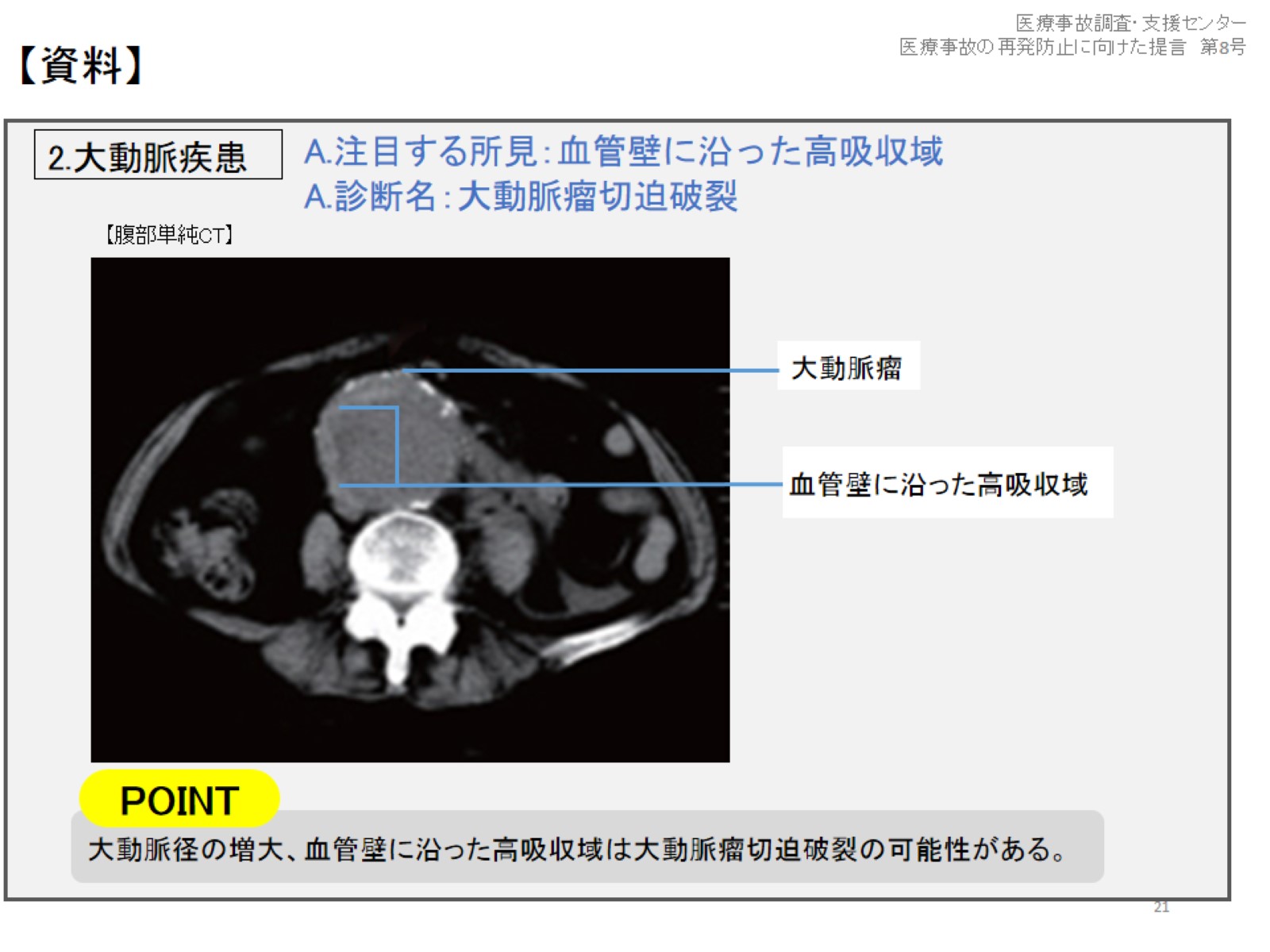 【資料】
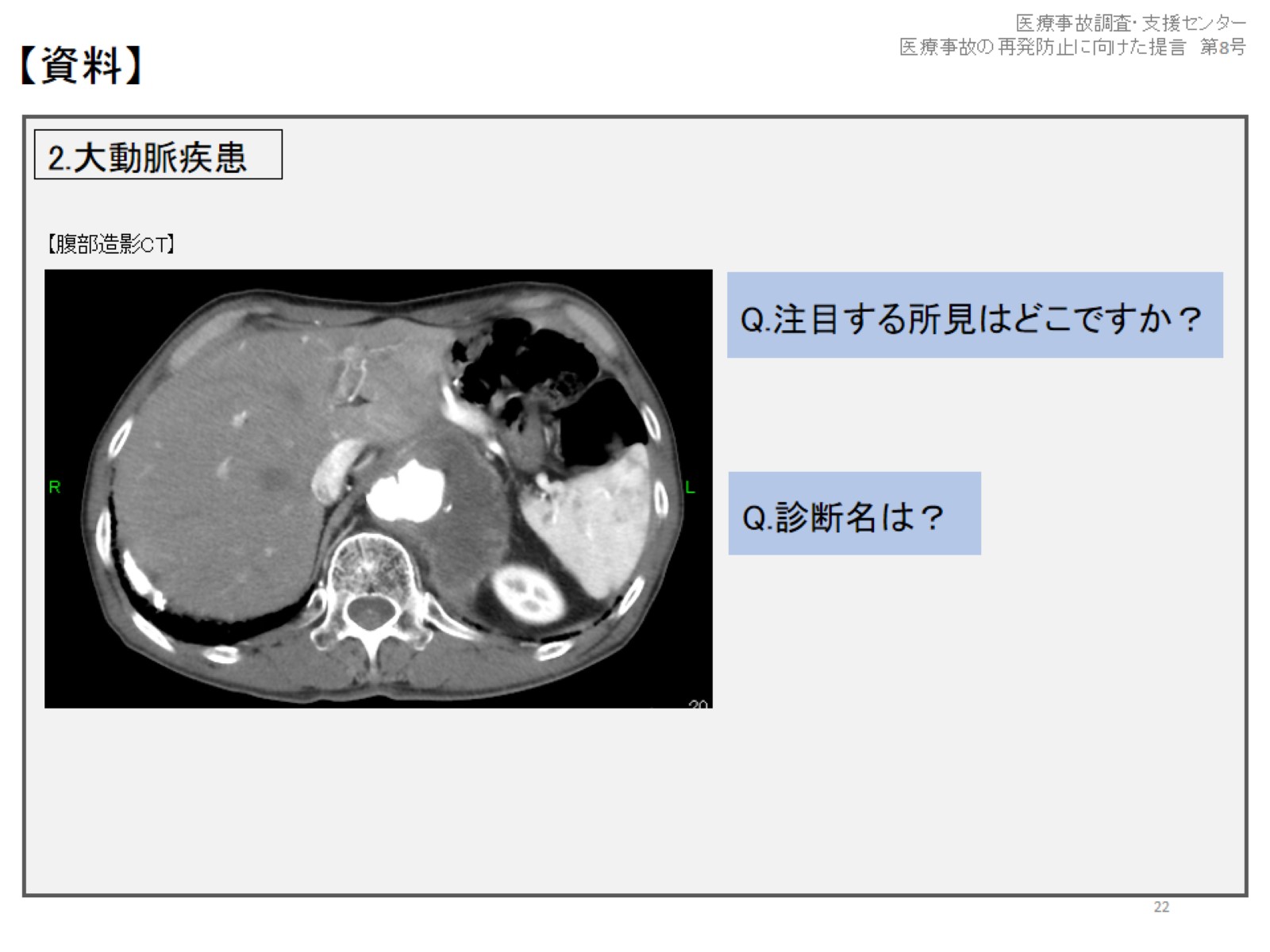 【資料】
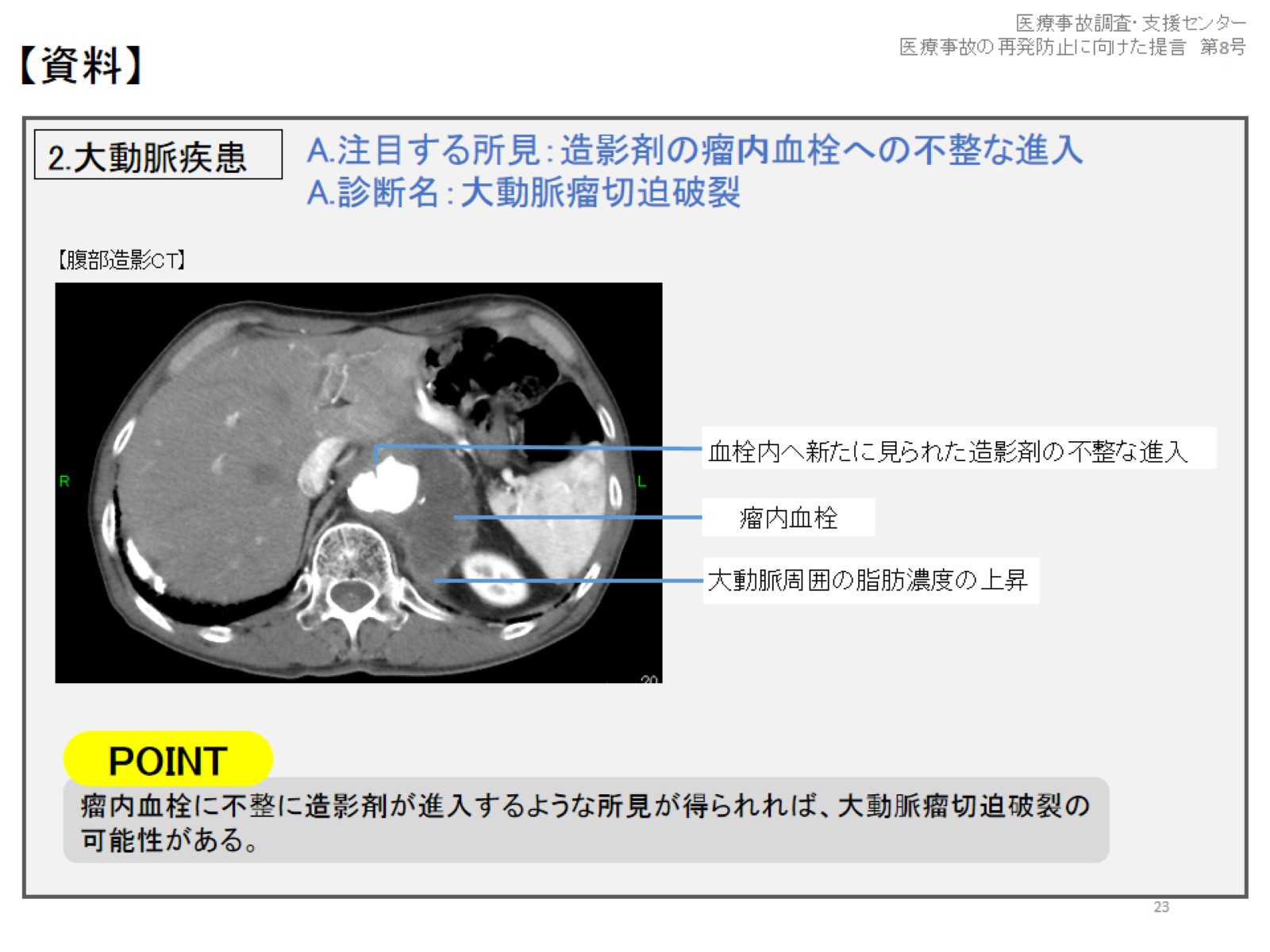 【資料】
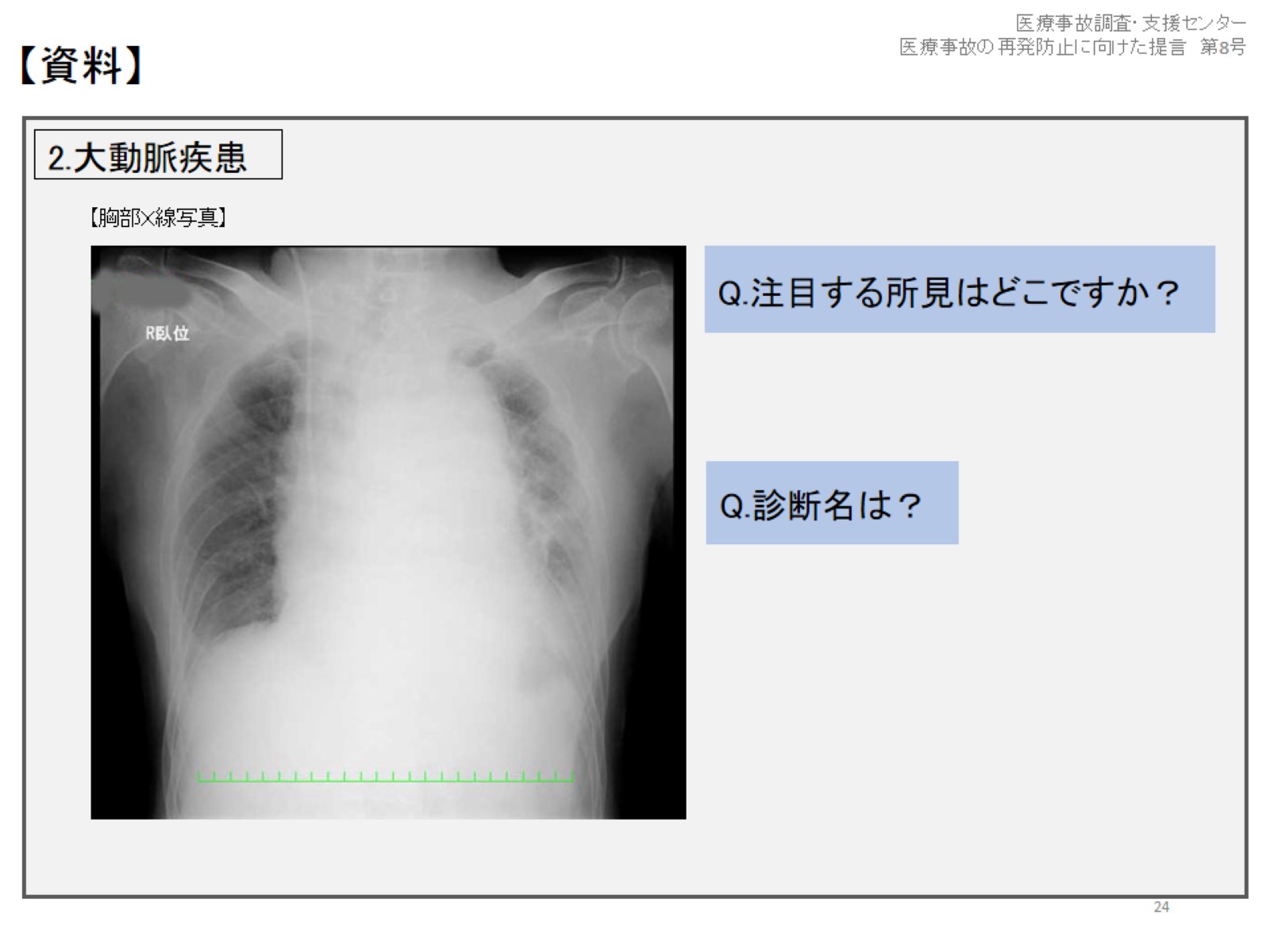 【資料】
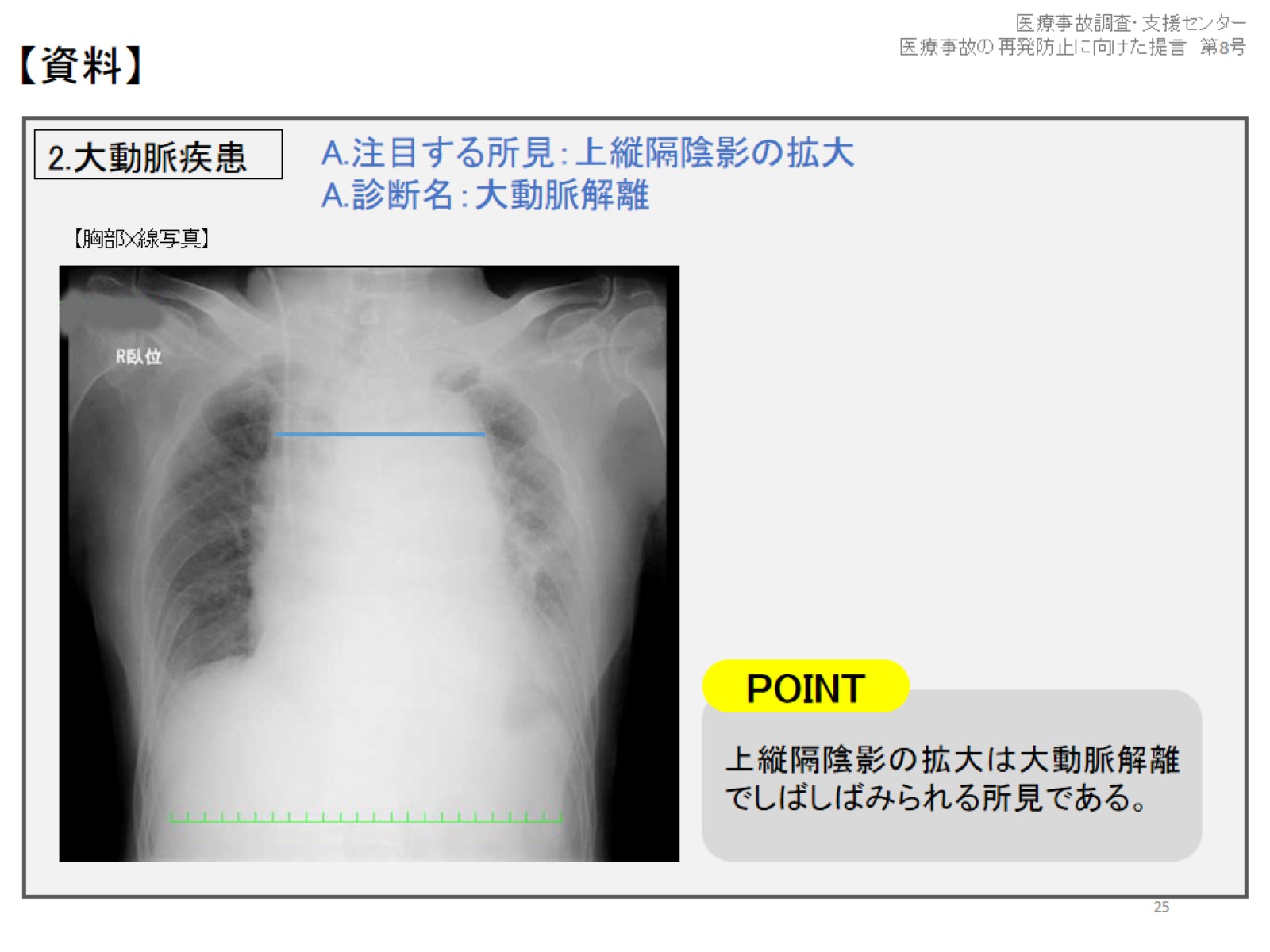 【資料】
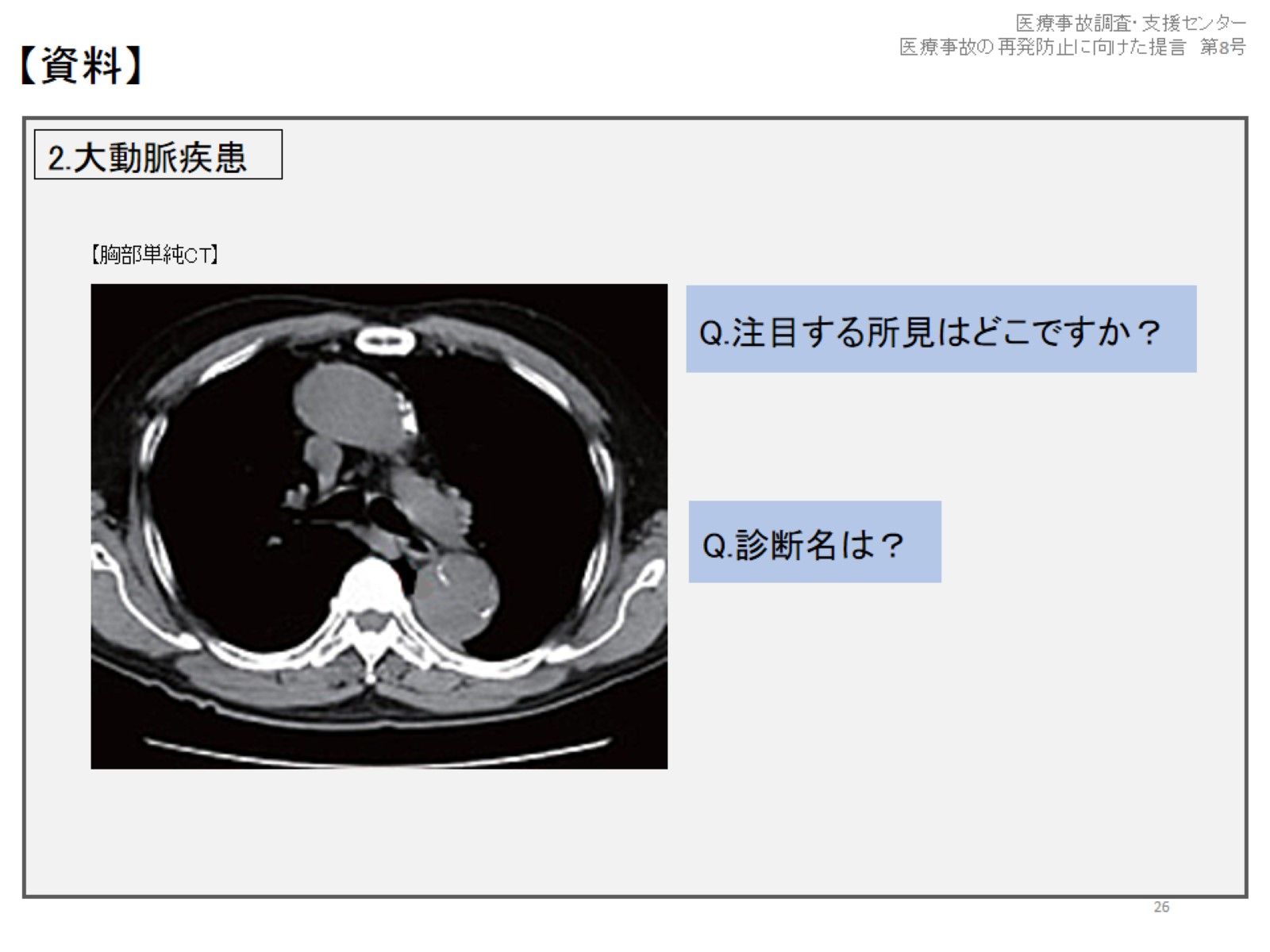 【資料】
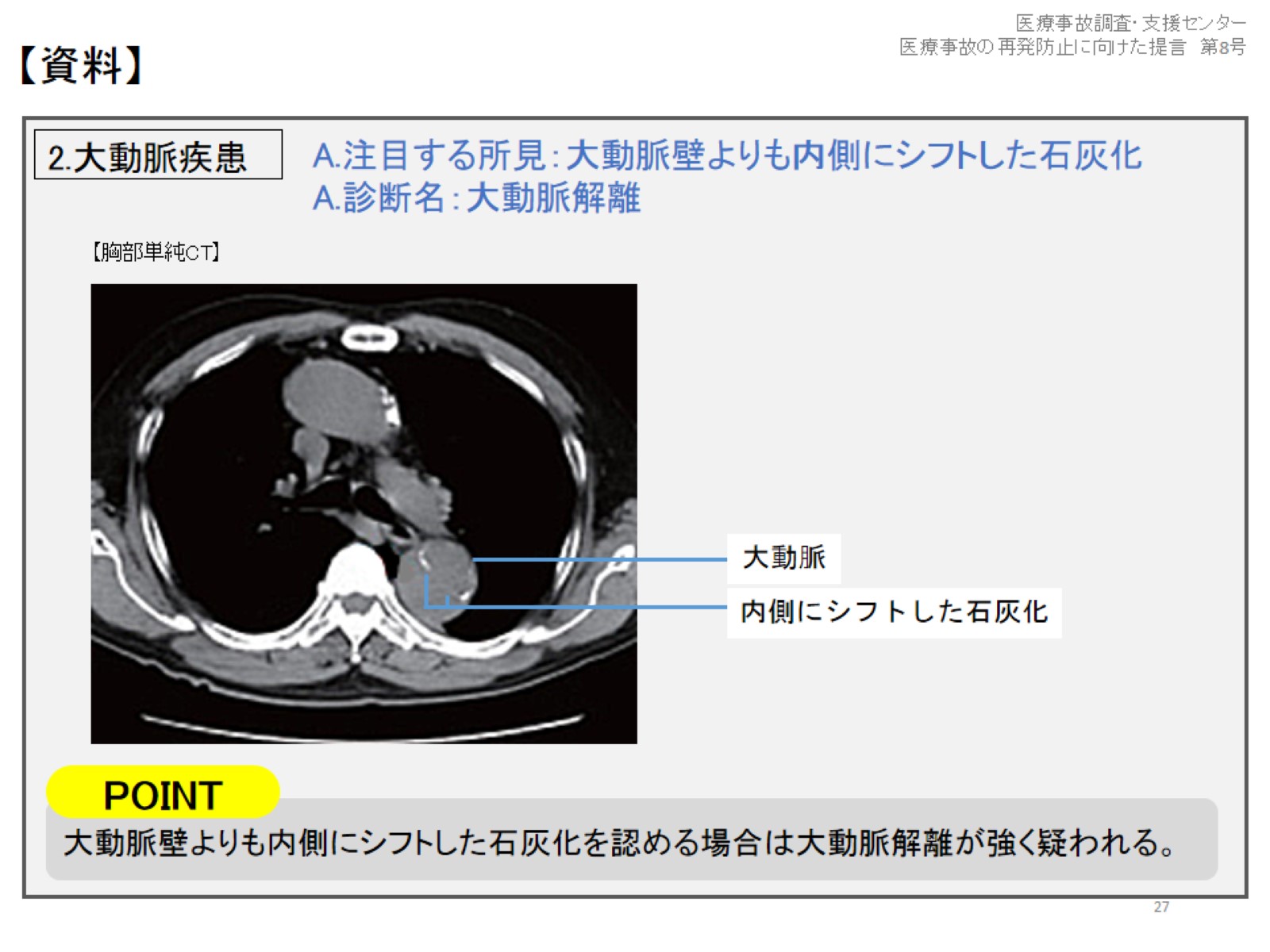 【資料】
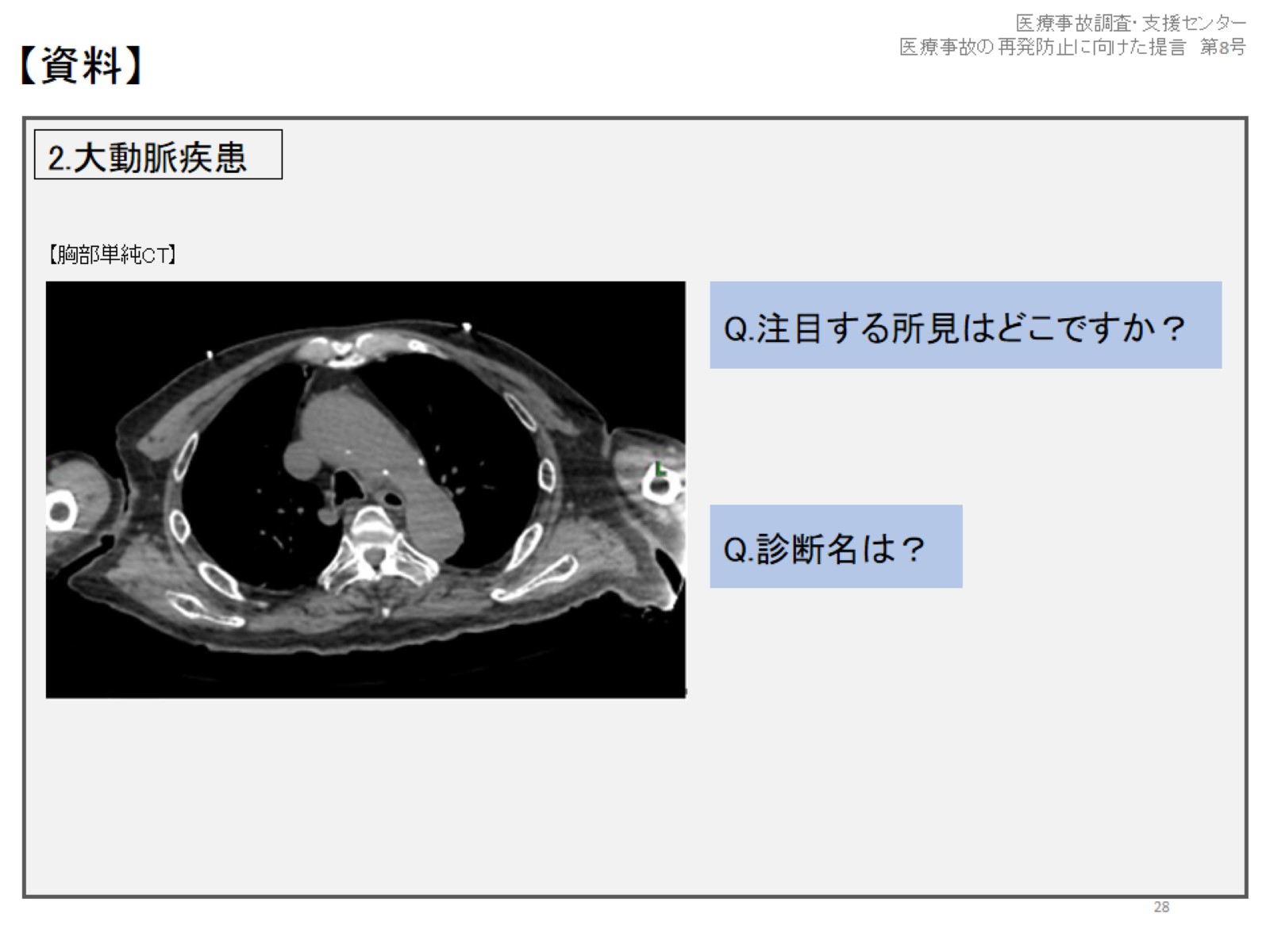 【資料】
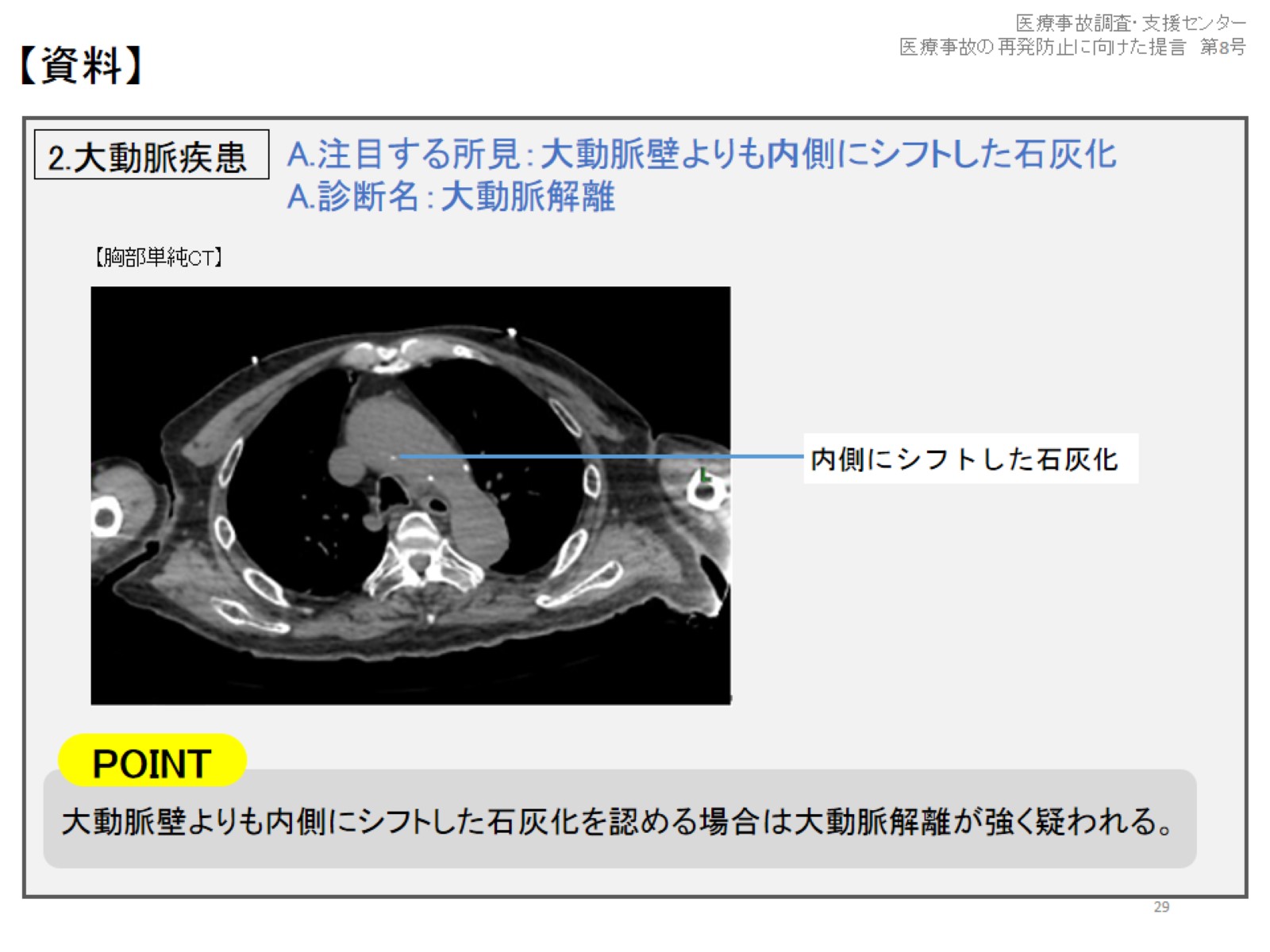 【資料】
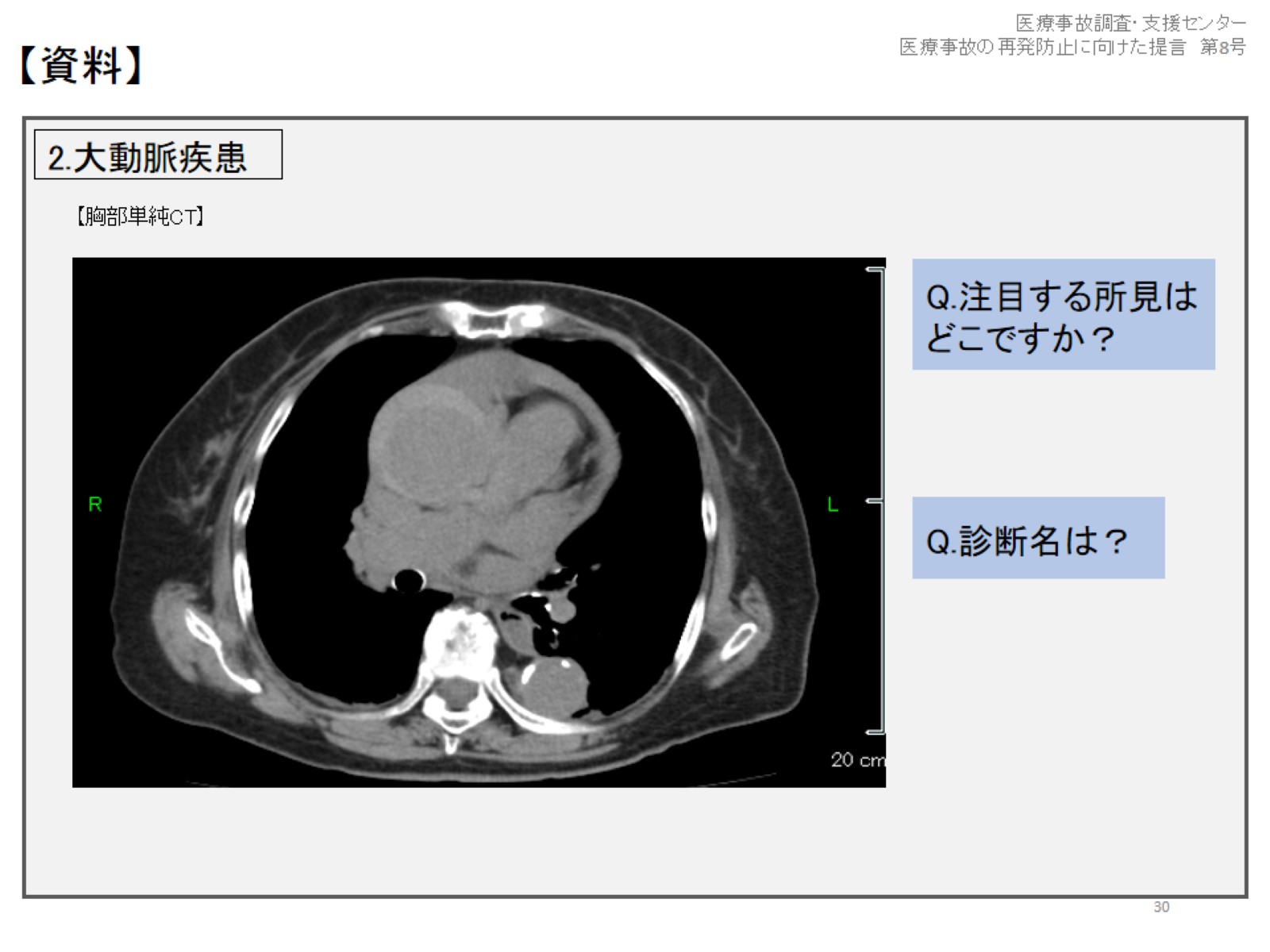 【資料】
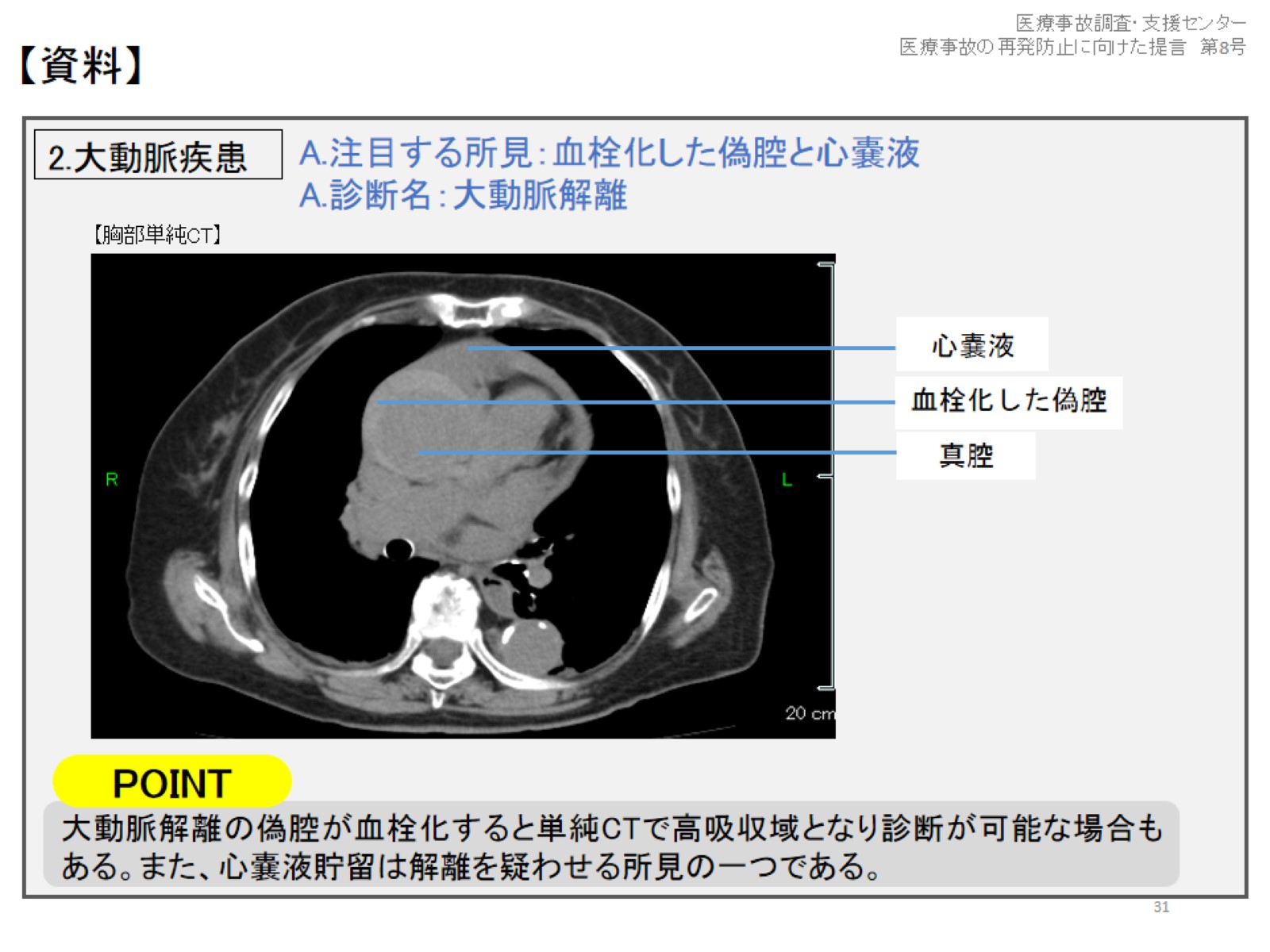 【資料】
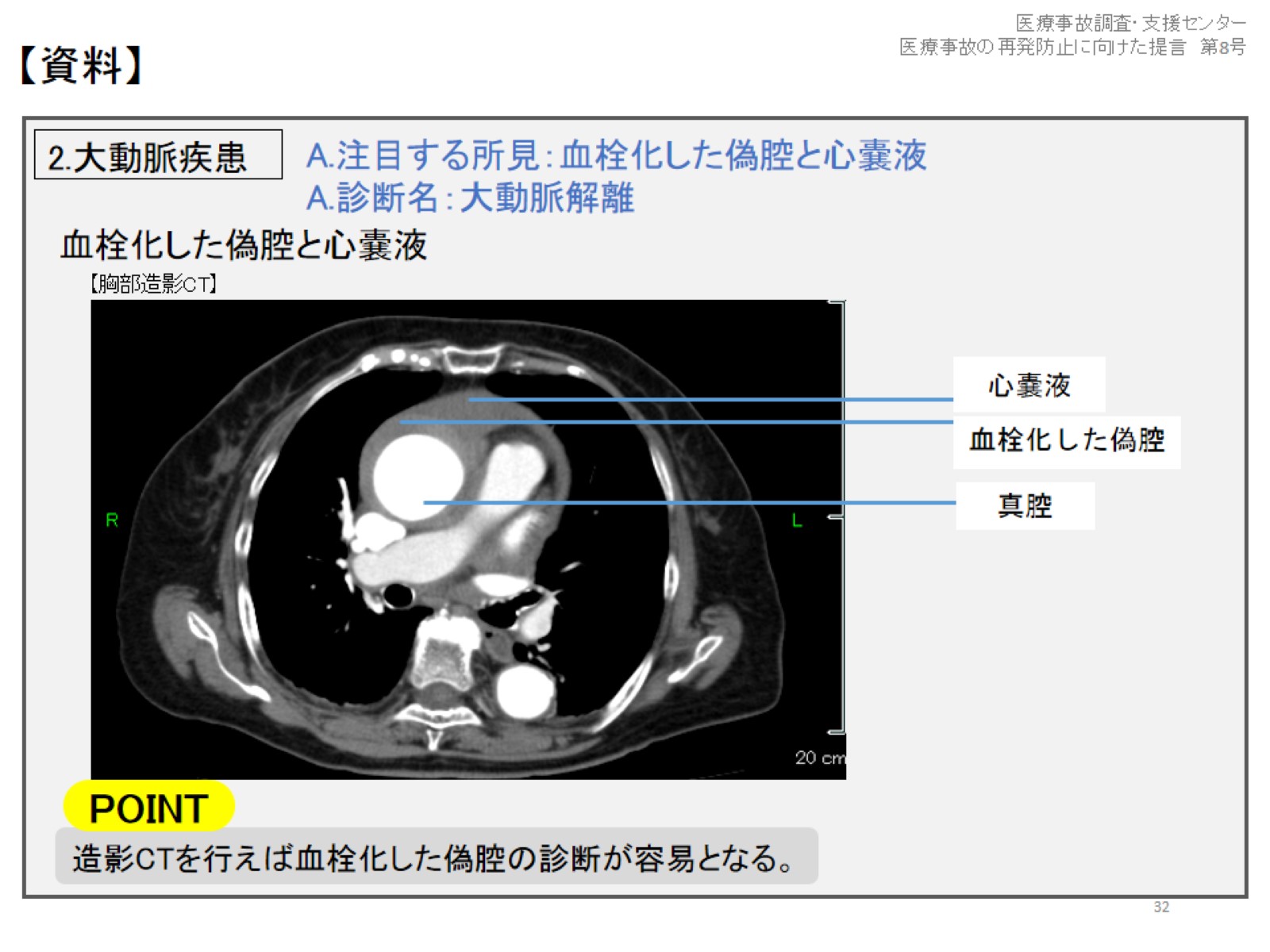 【資料】
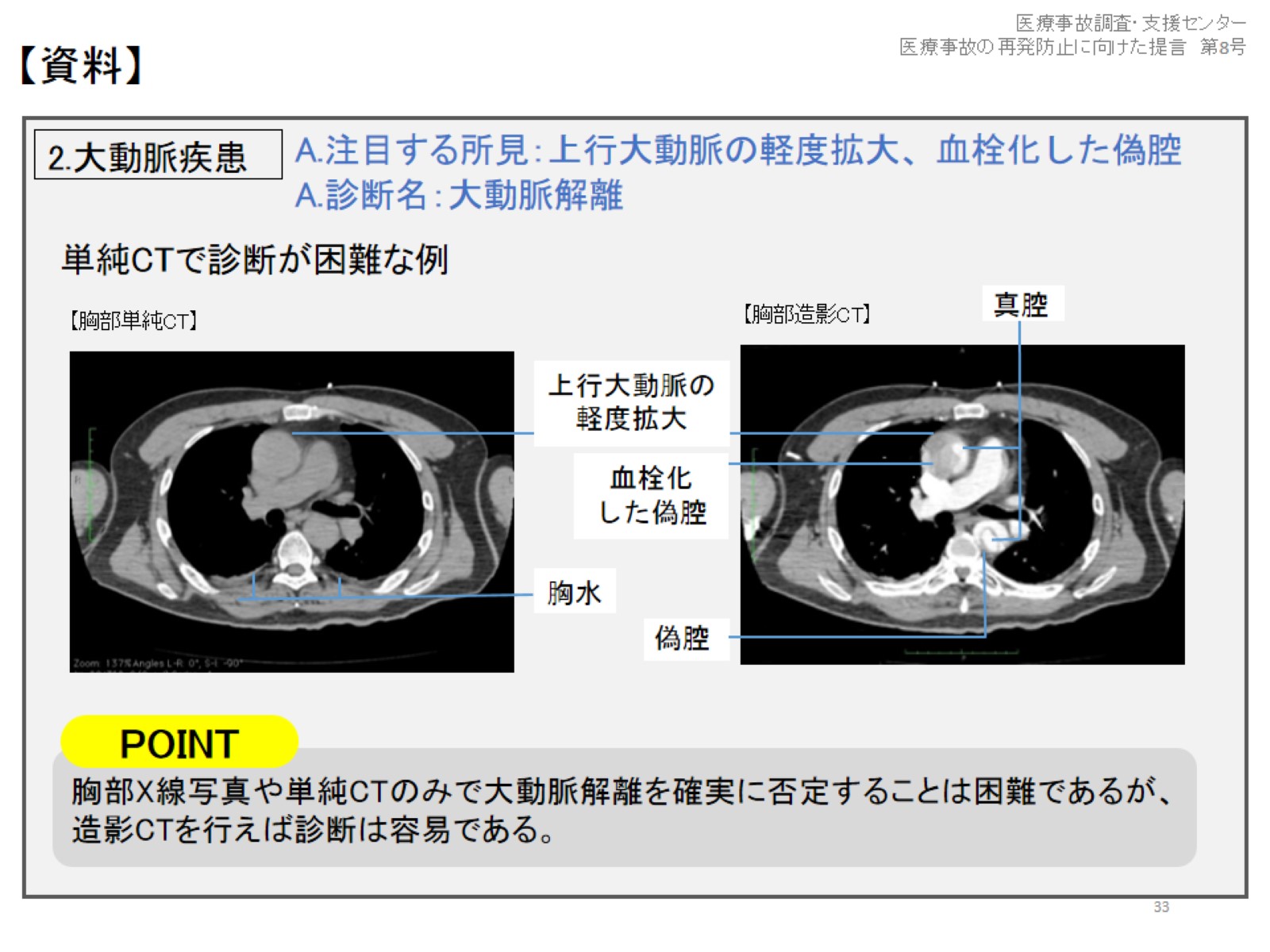 【資料】
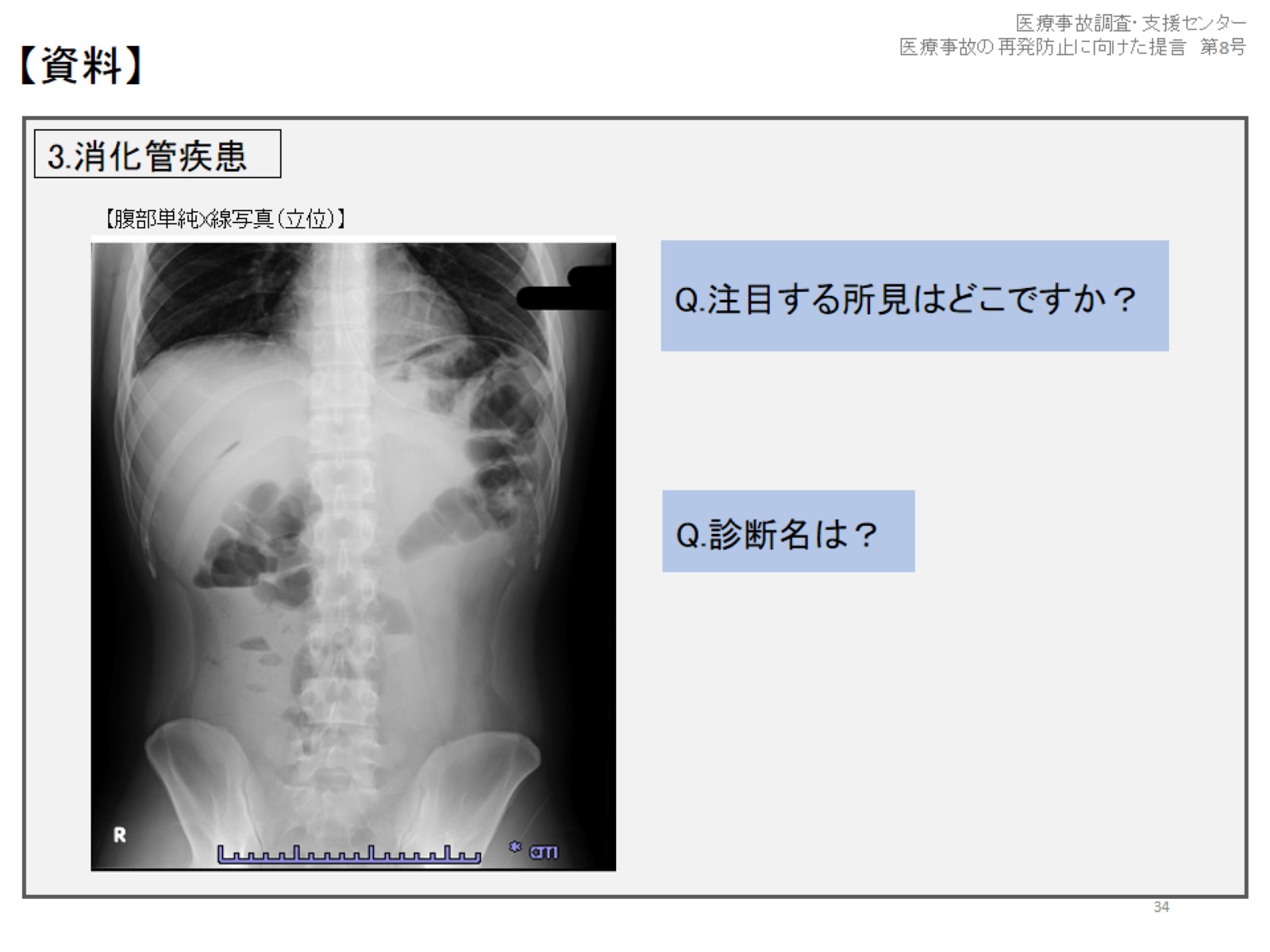 【資料】
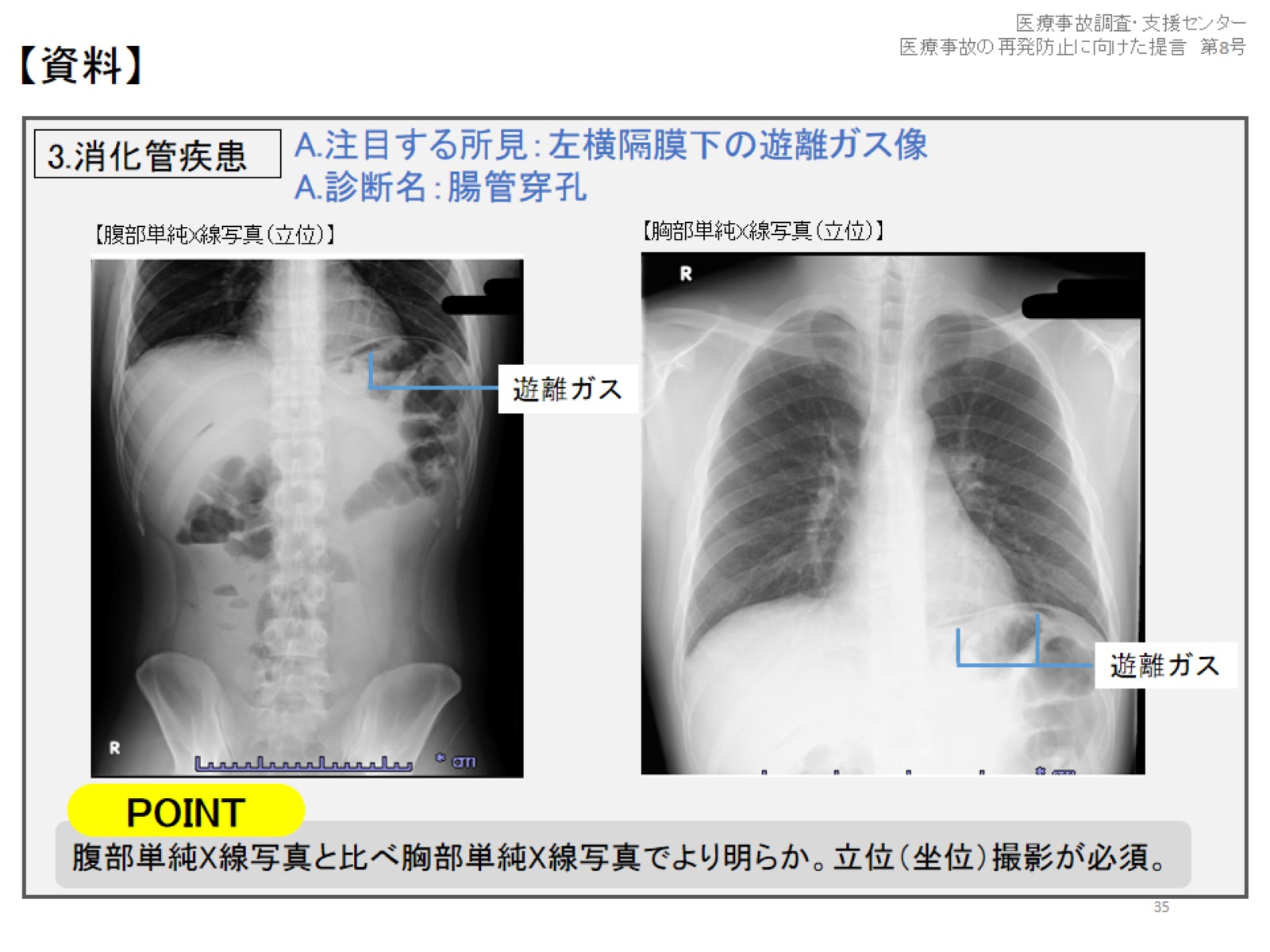 【資料】
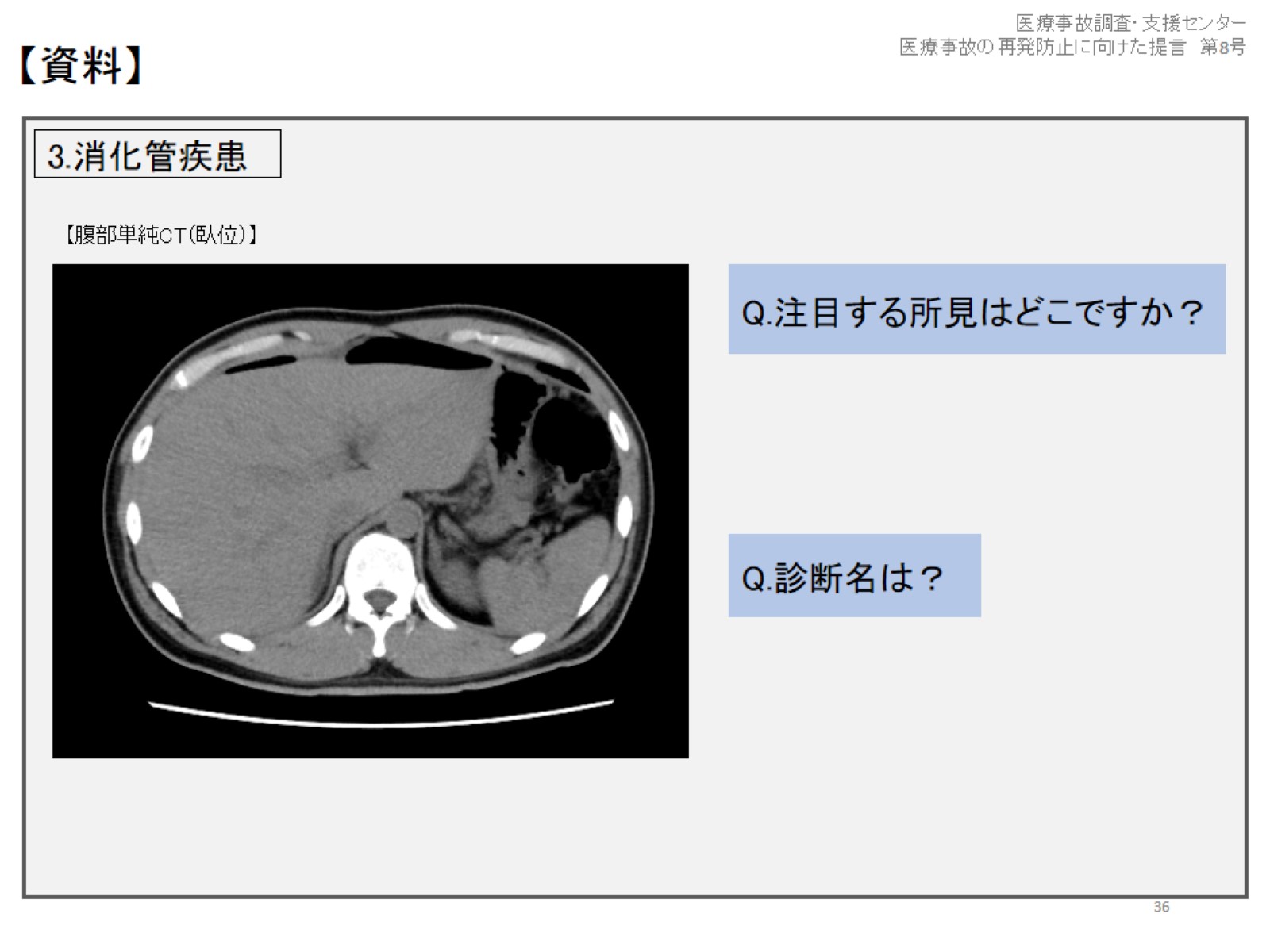 【資料】
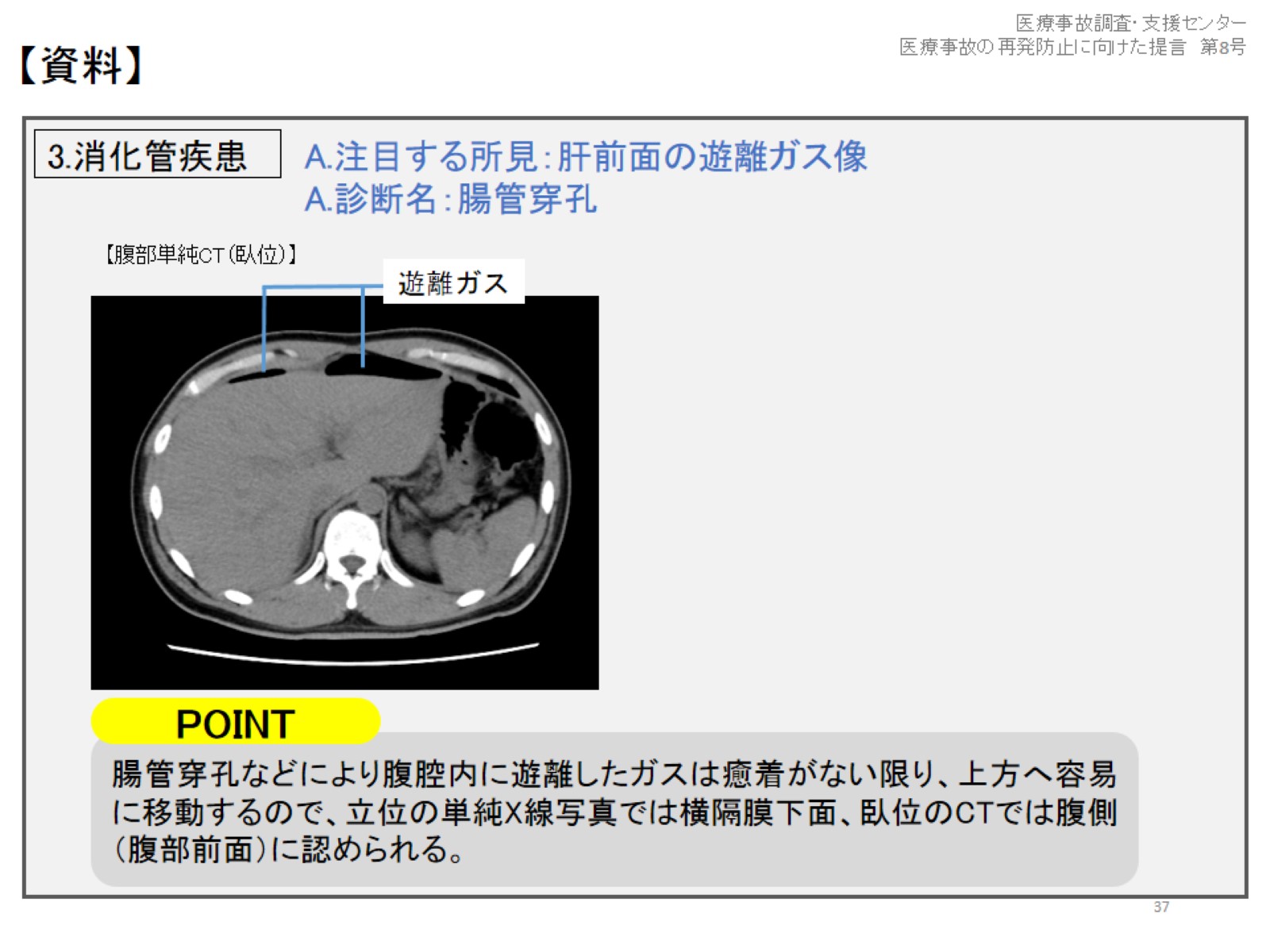 【資料】
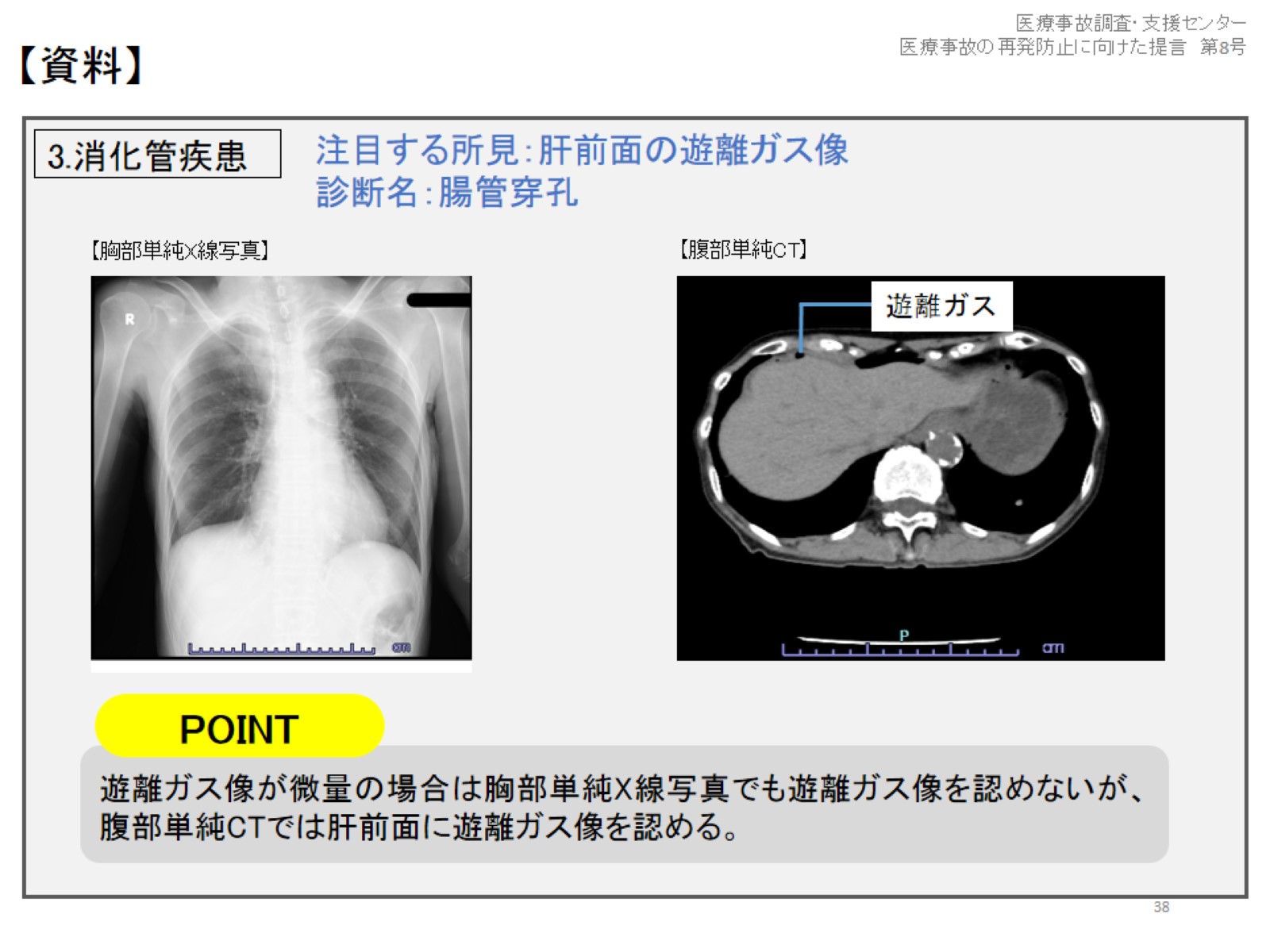 【資料】